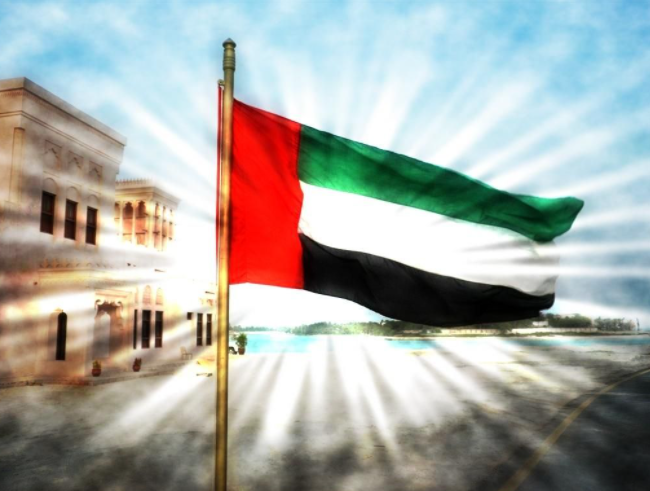 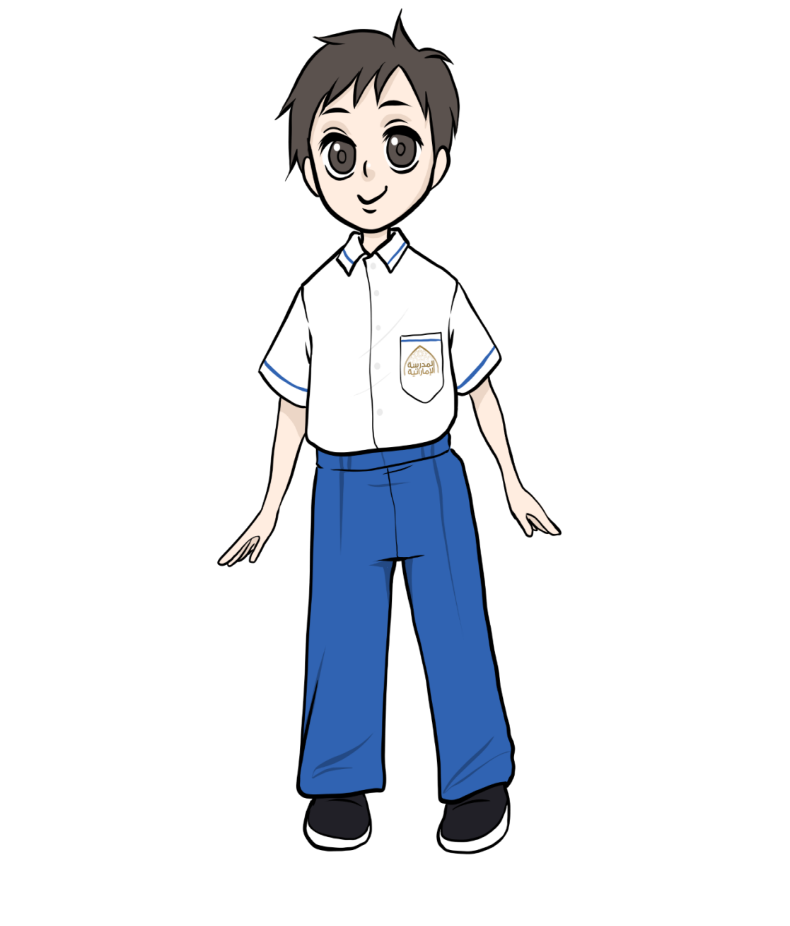 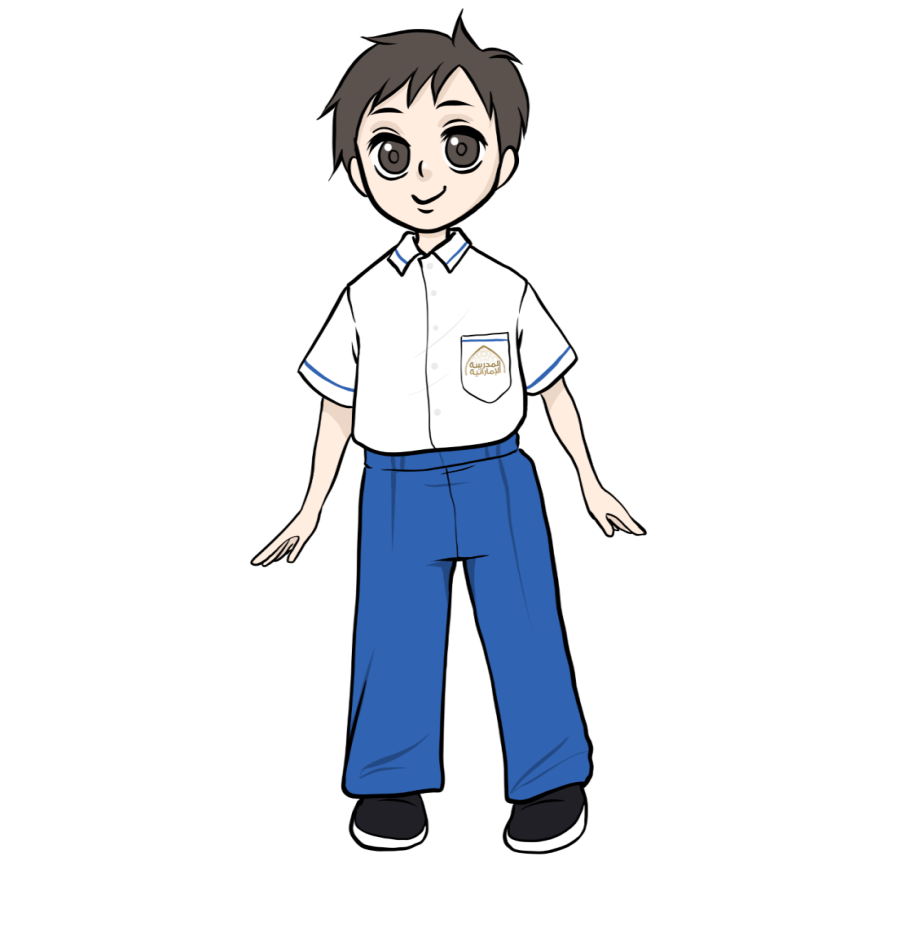 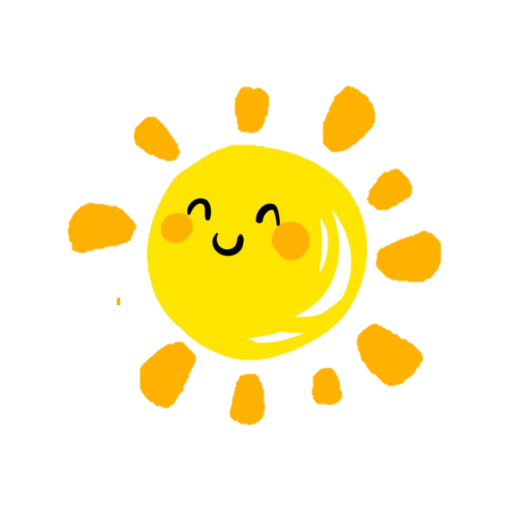 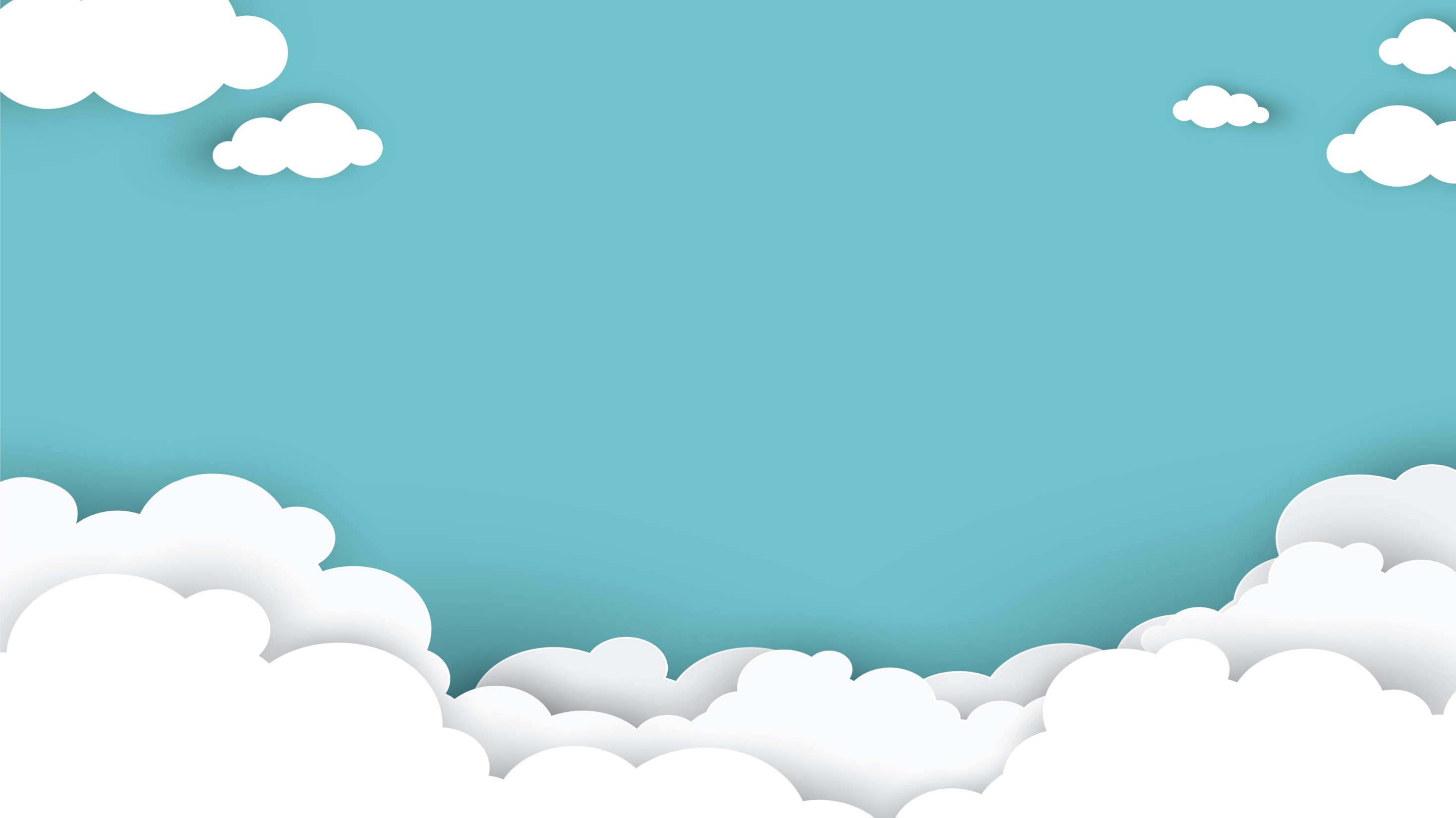 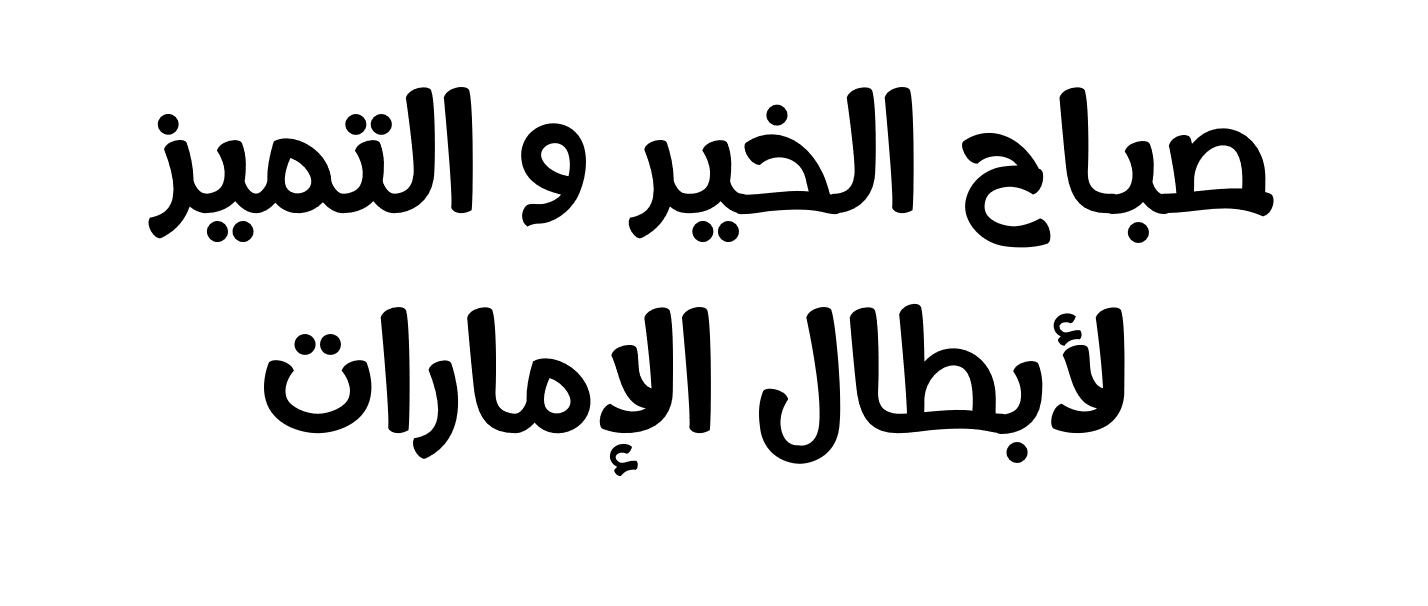 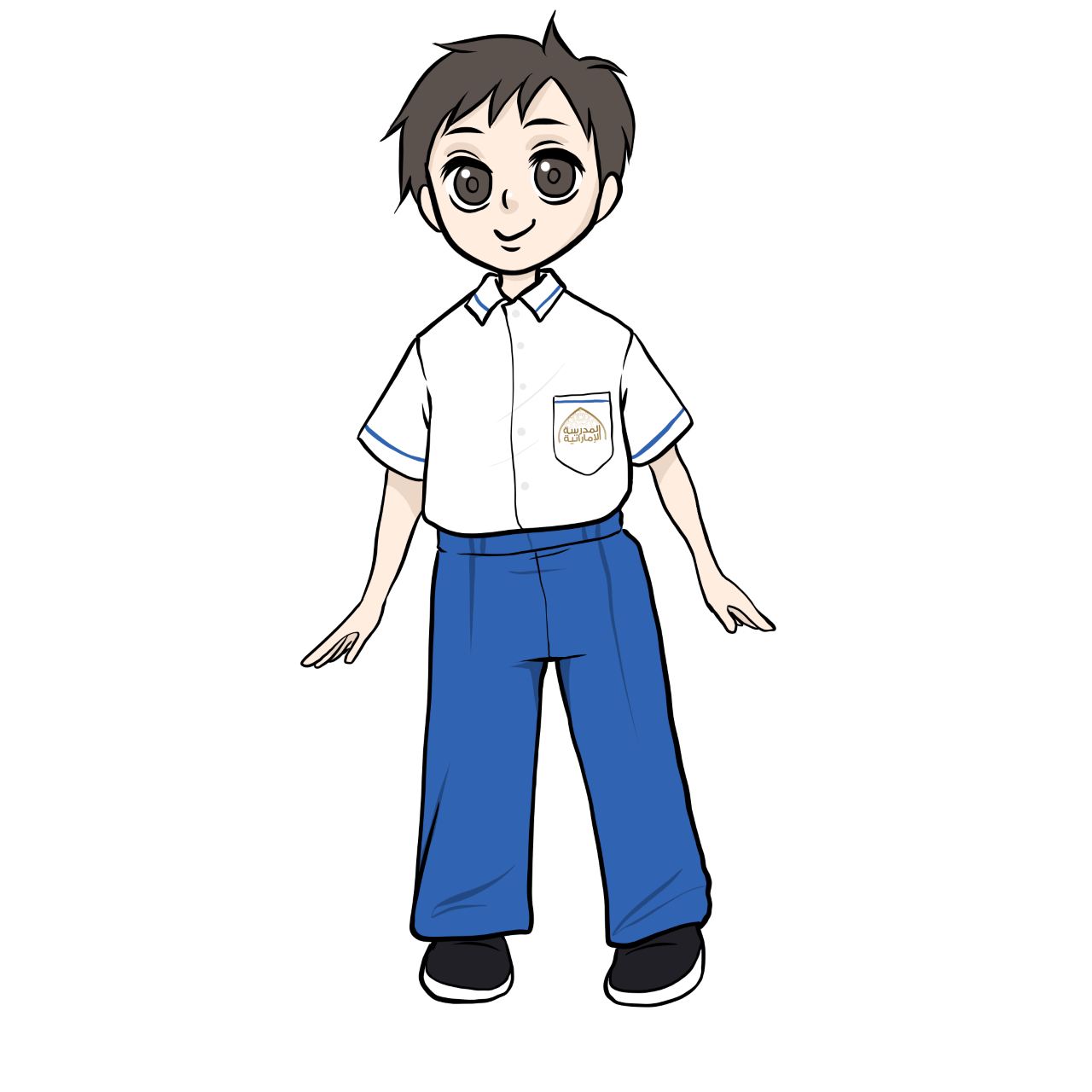 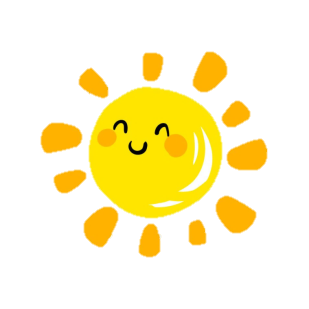 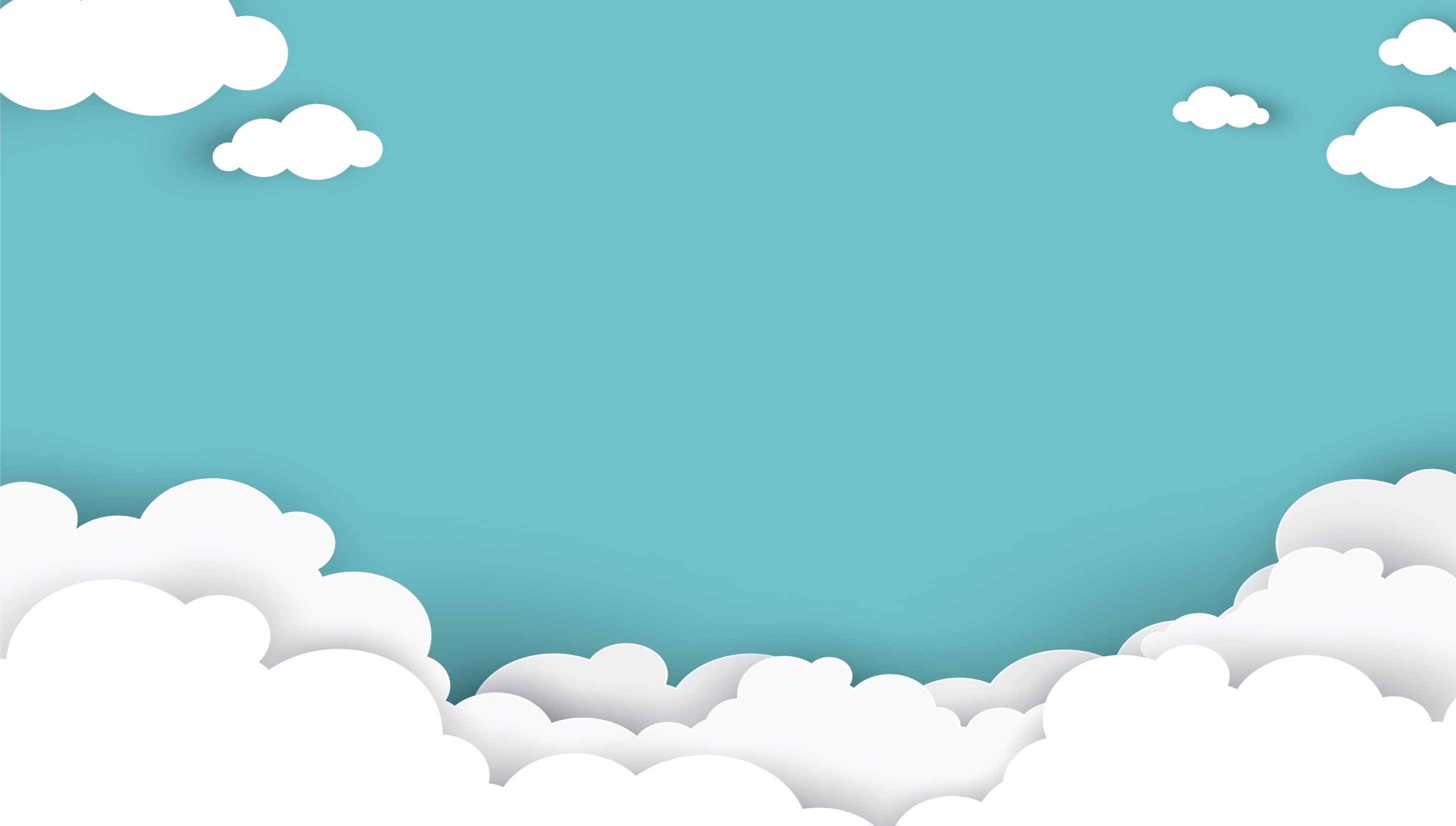 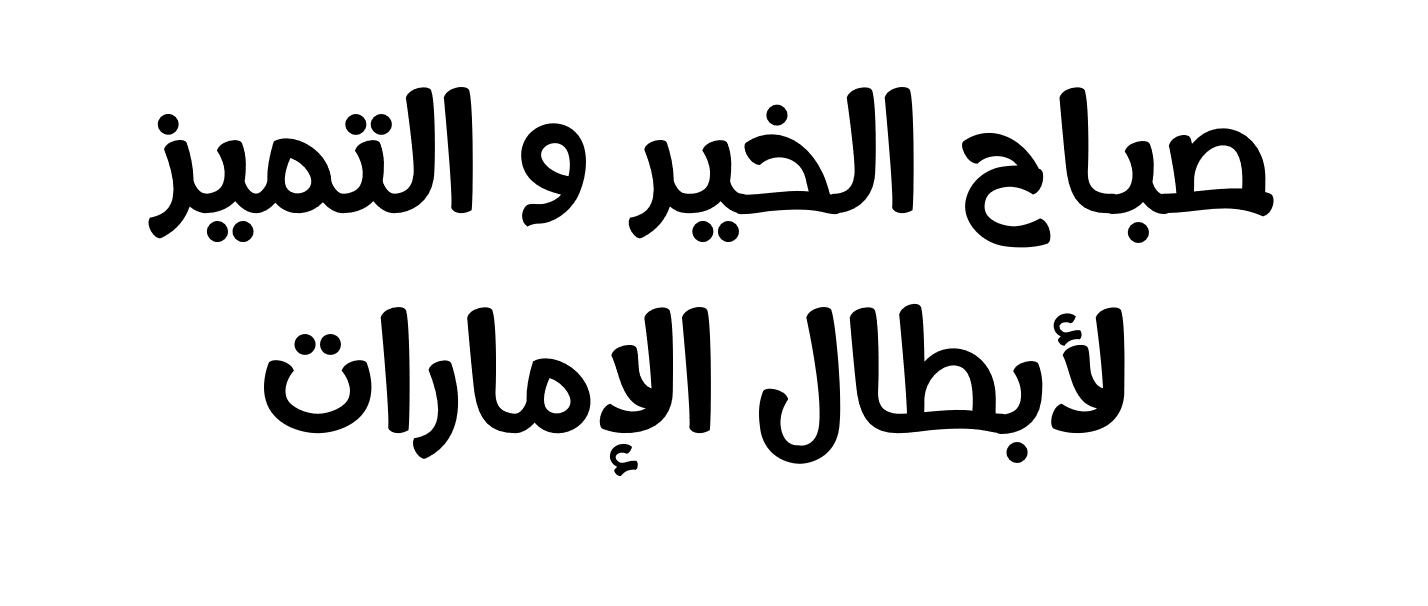 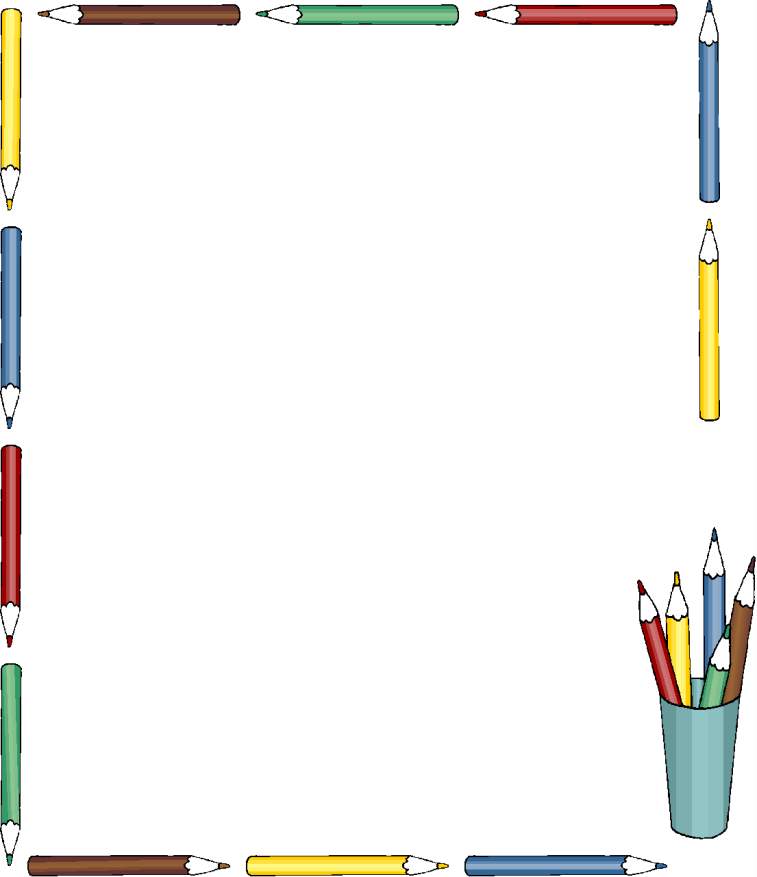 اليوم: الثلاثاء 
 التاريخ:19-10-2021
اللغة العربية – الصف الخامس
النص المعلوماتي
اسم الدرس:السياحة الداخلية في الإمارات
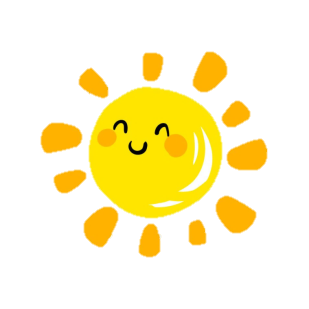 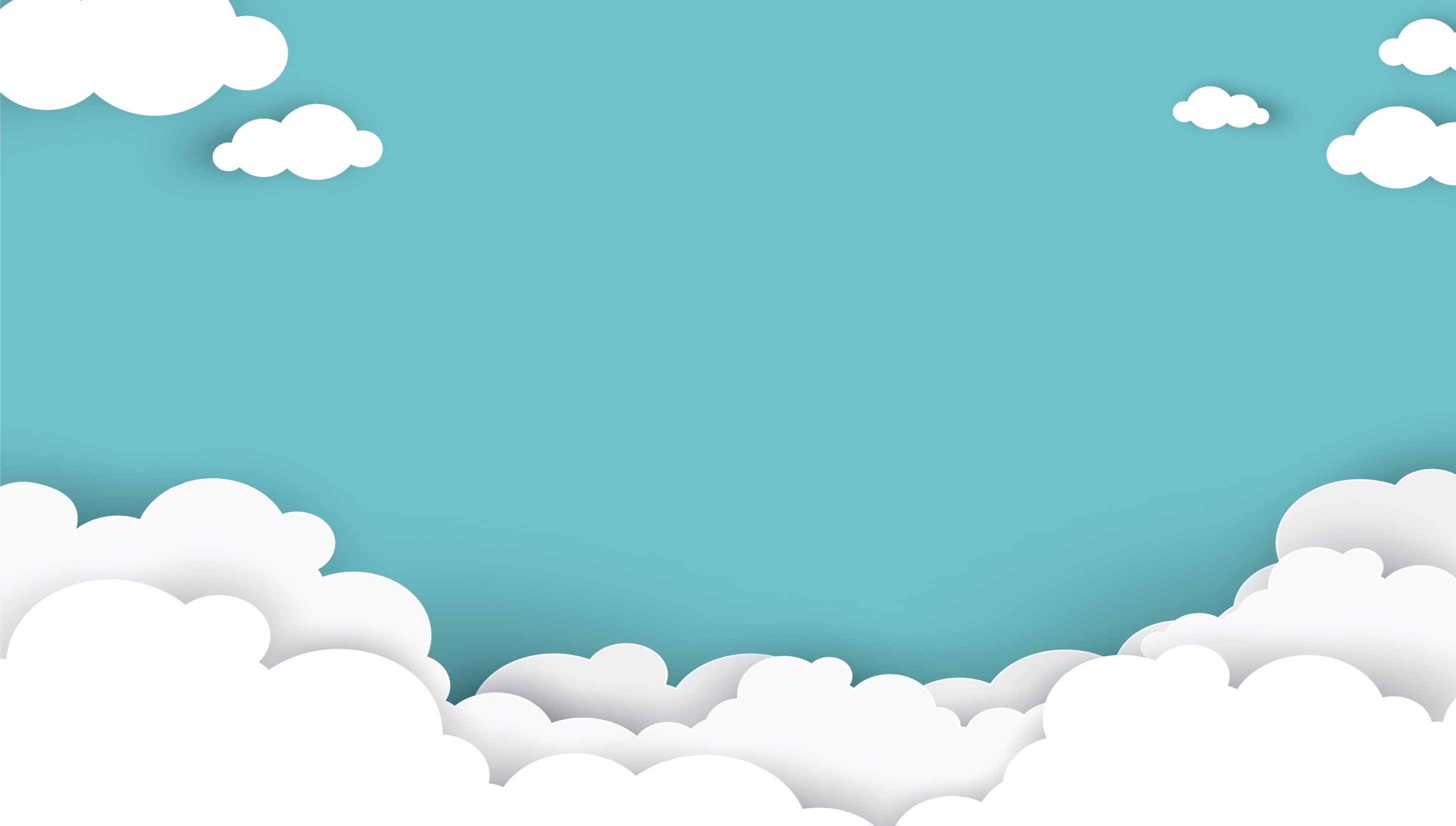 عنوان درسنا لهذا اليوم : السياحة الداخلية في الإمارات
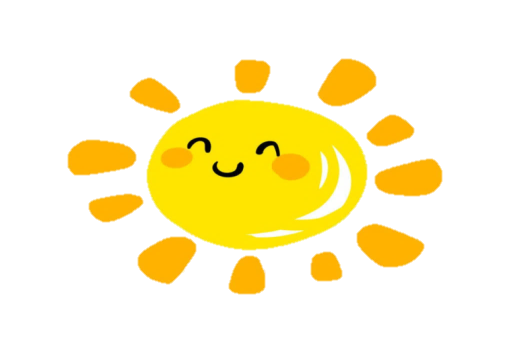 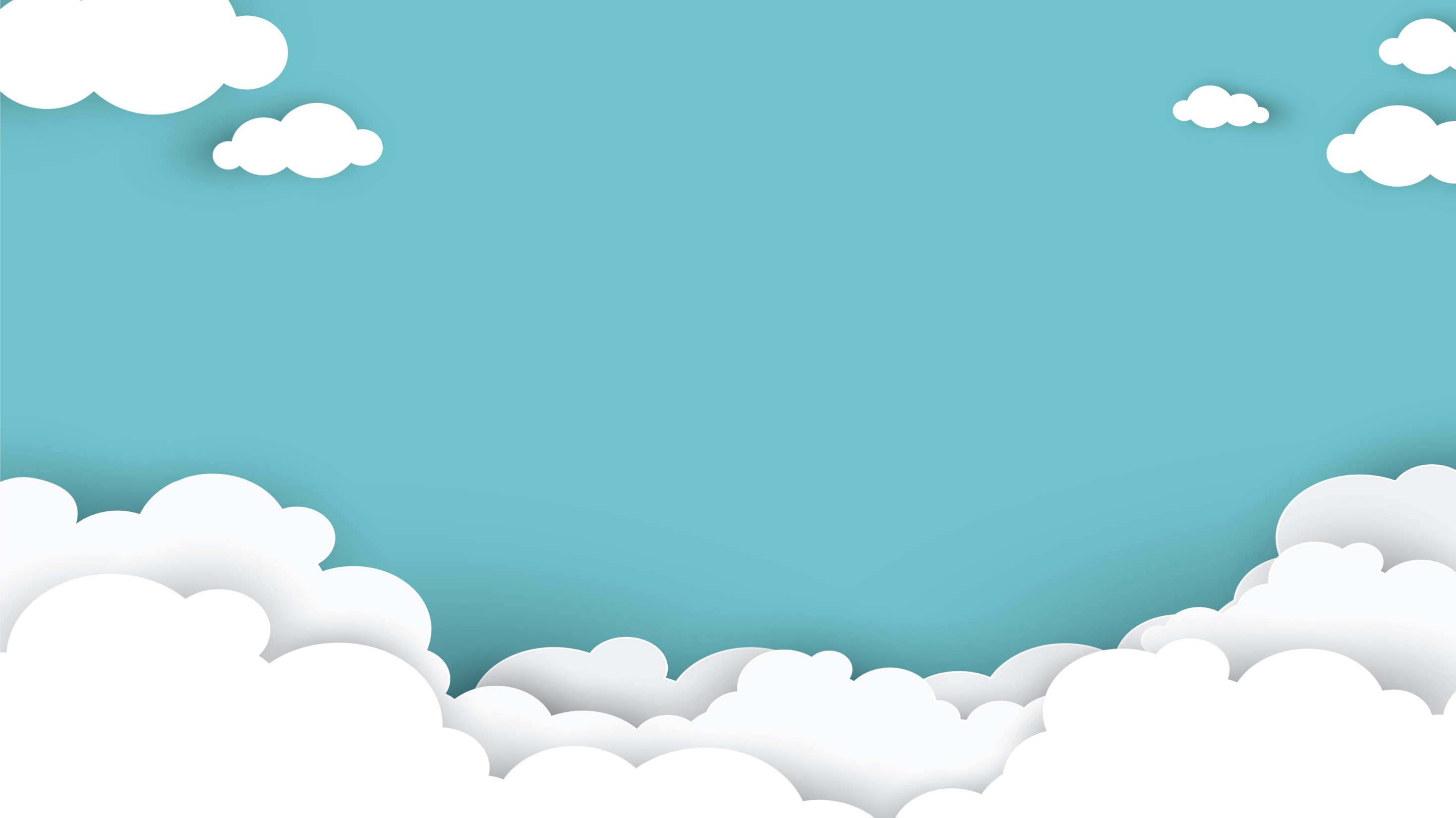 عنوان درسنا لهذا اليوم : السياحة الداخلية في الإمارات
هدف اليوم
أن يتعرف خصائص النص المعلوماتي
أن ينتج المتعلم مخططًا لنص معلوماتي
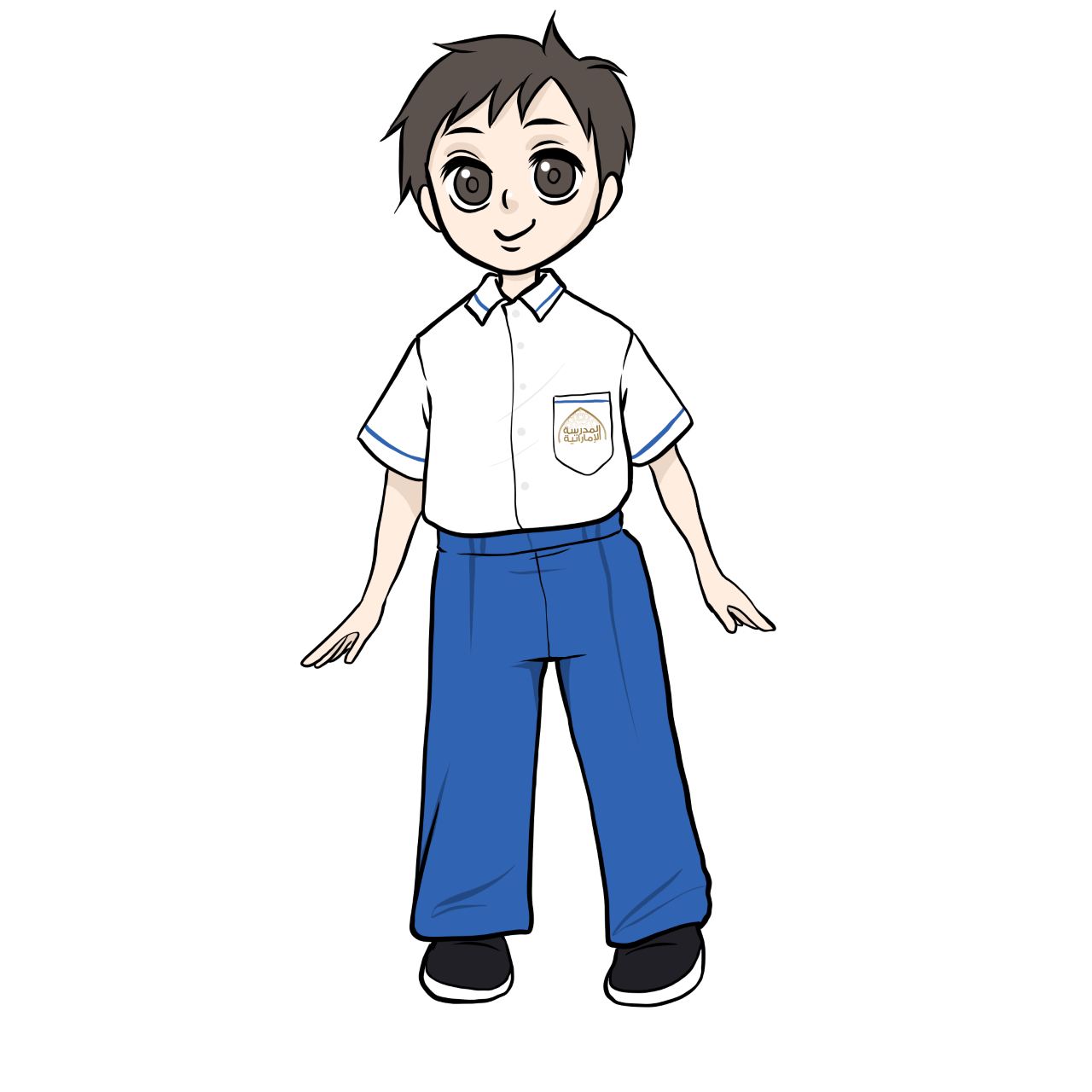 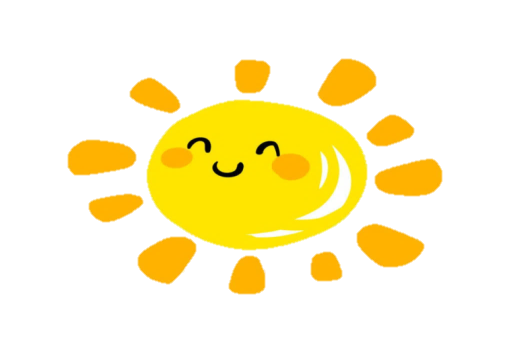 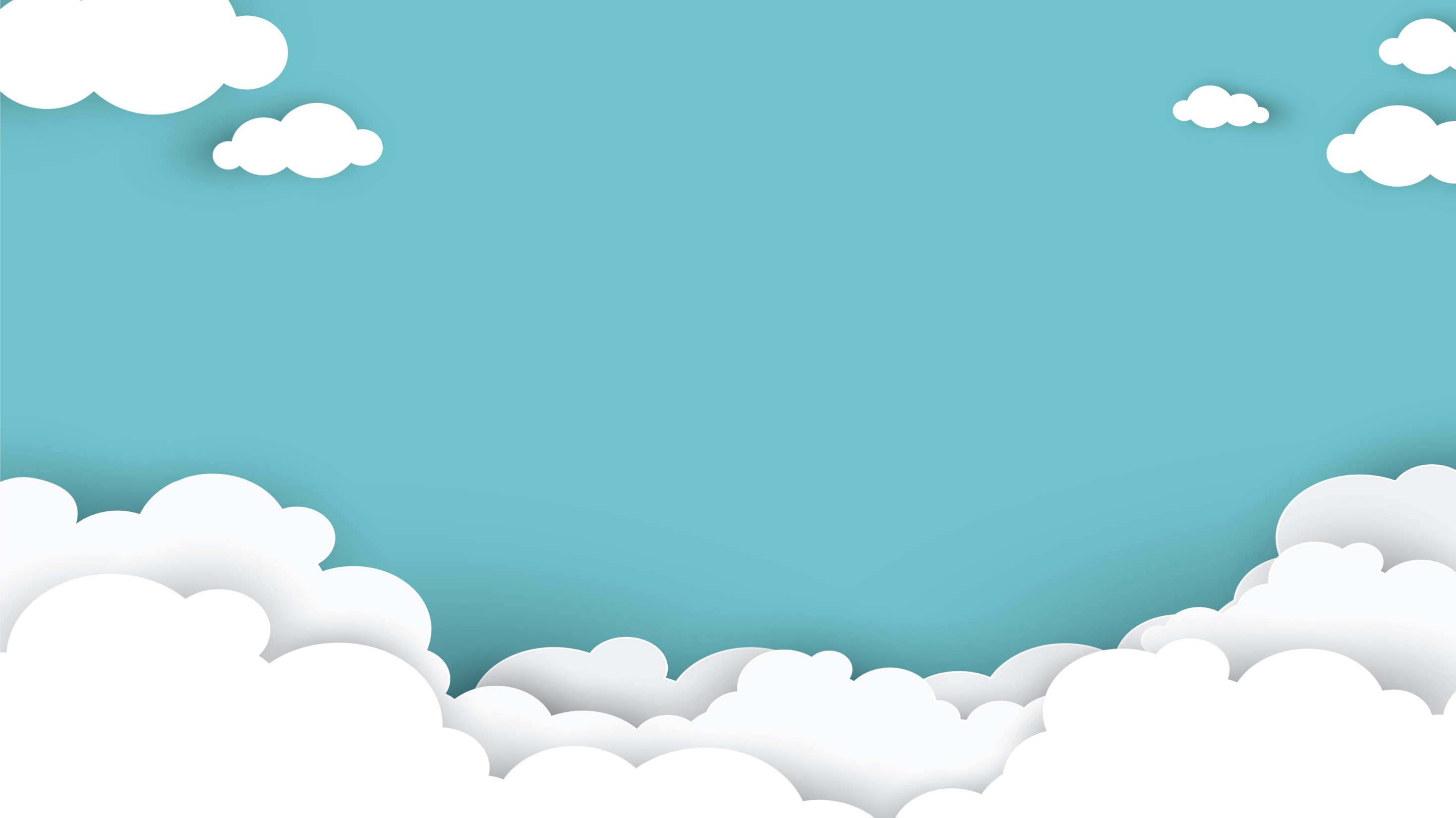 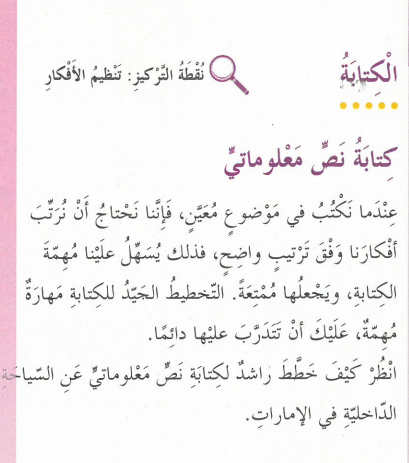 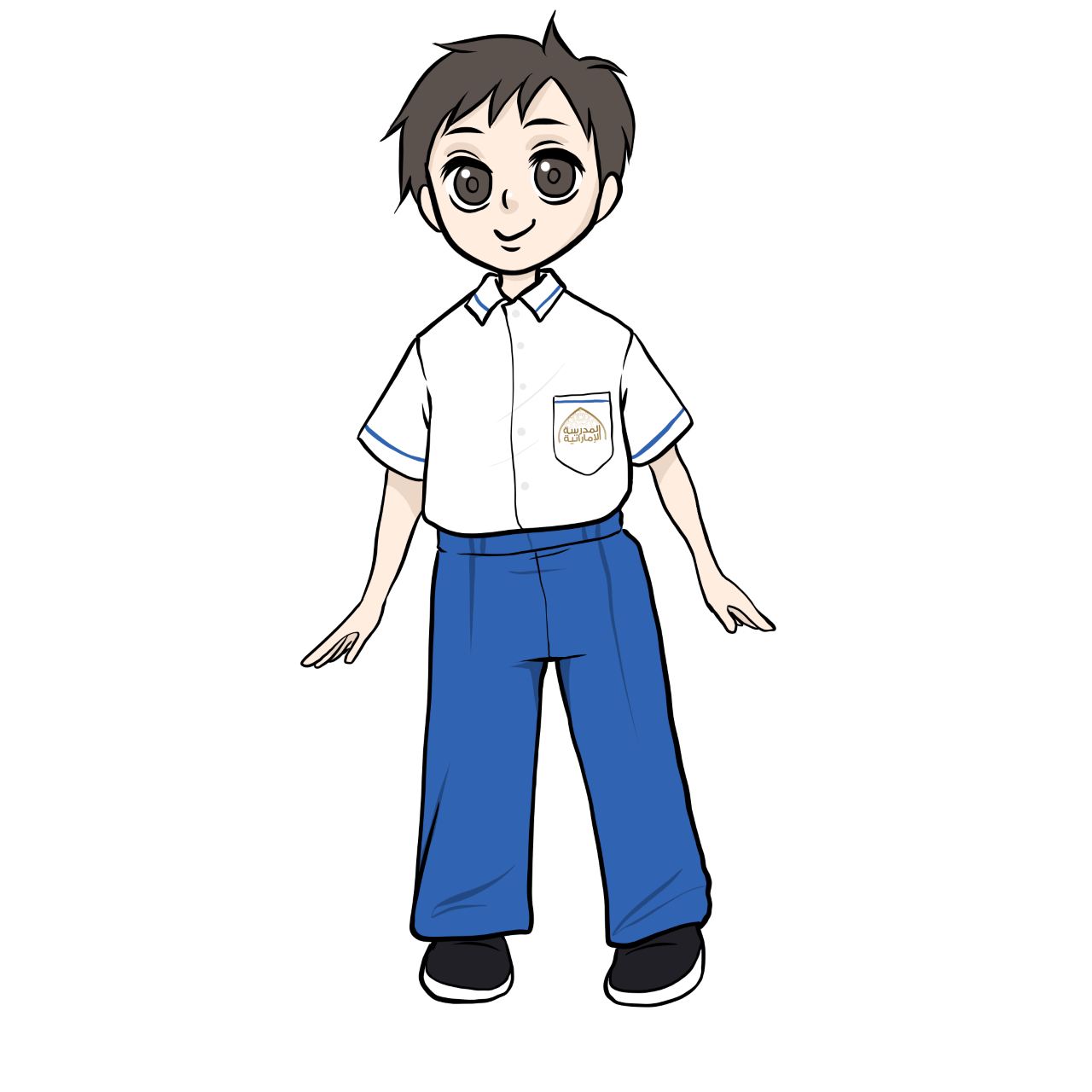 مشاركة المعلومات
1
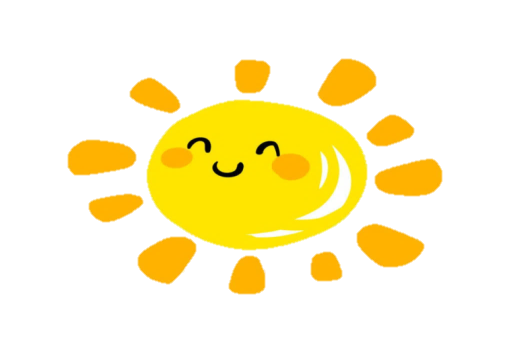 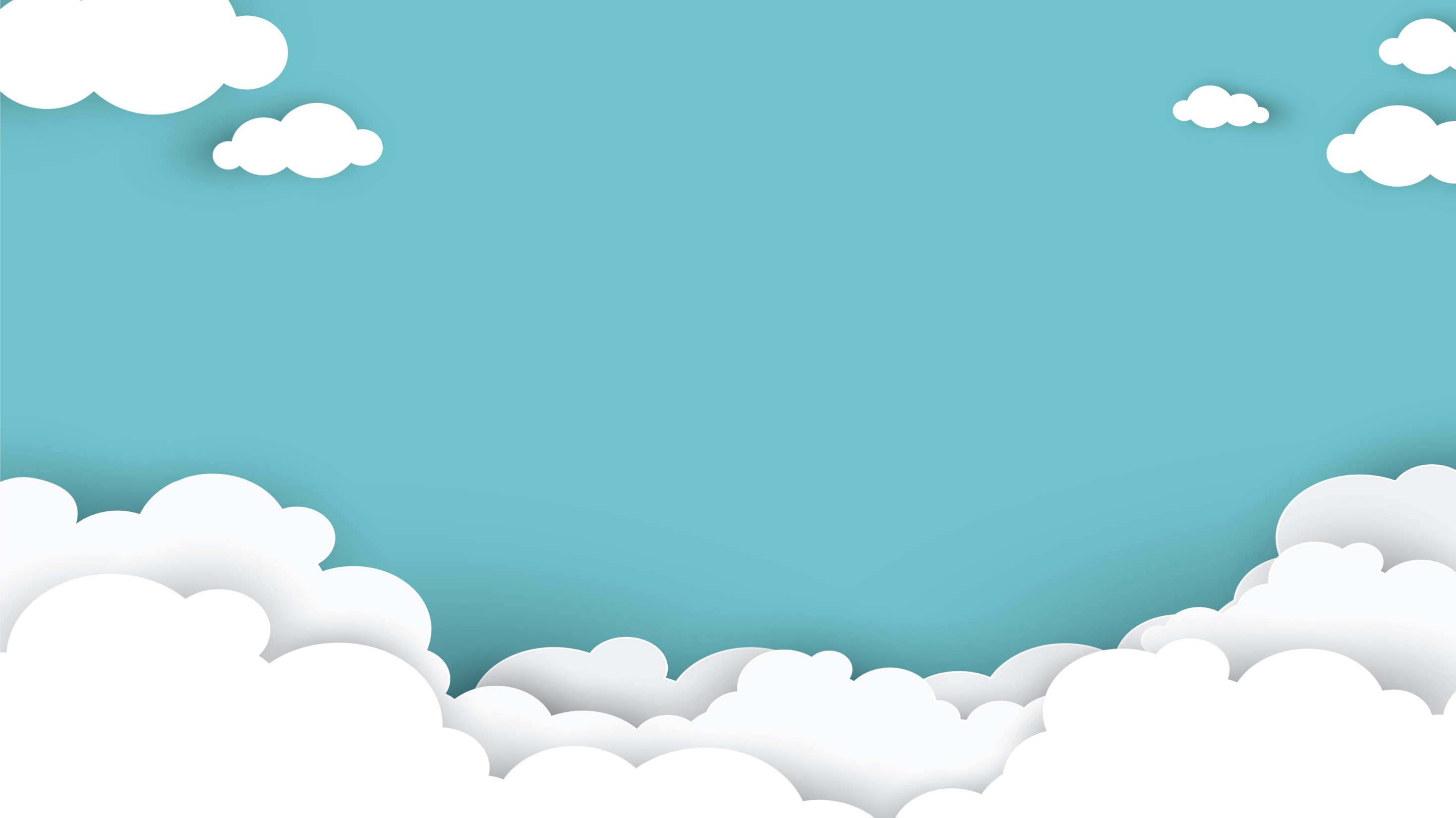 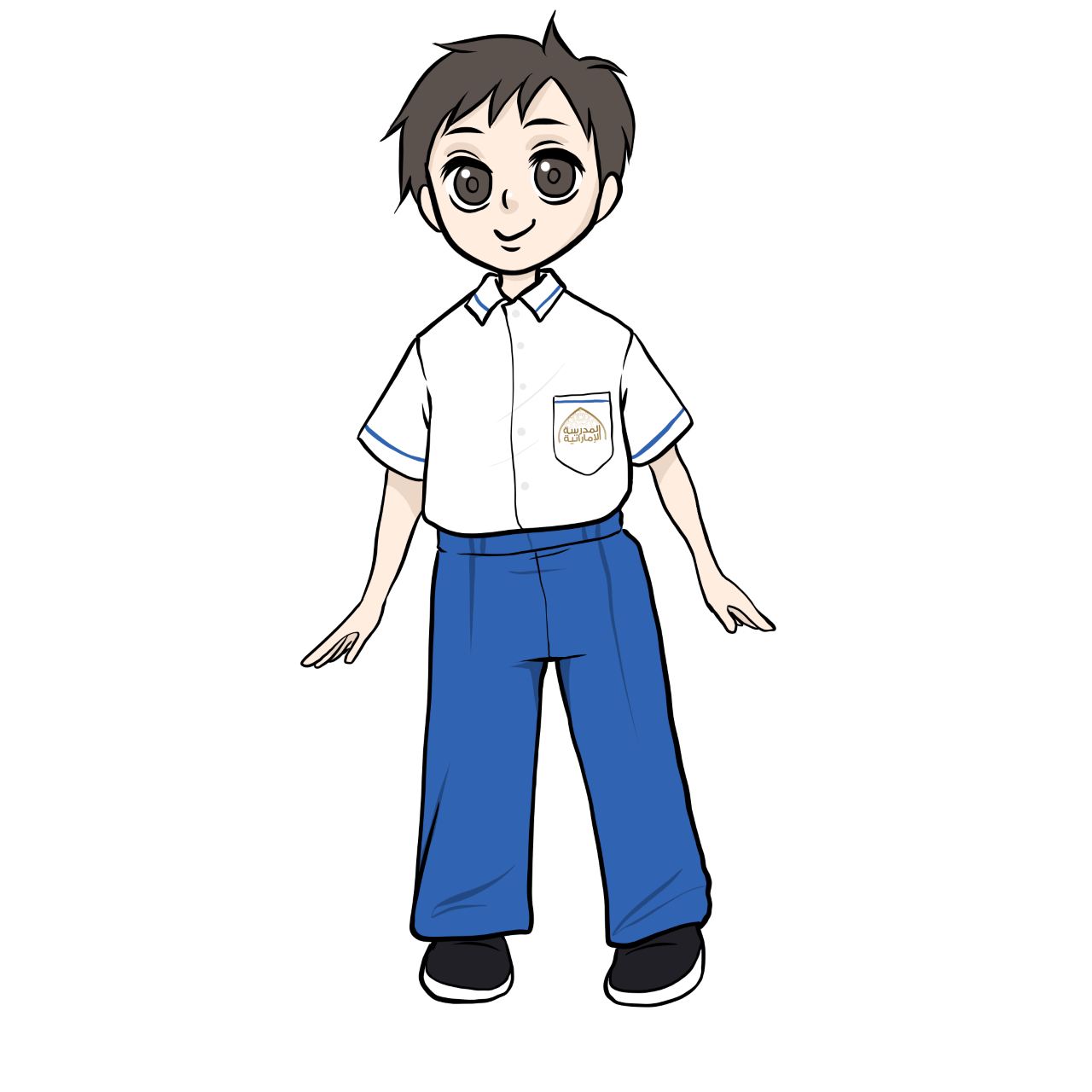 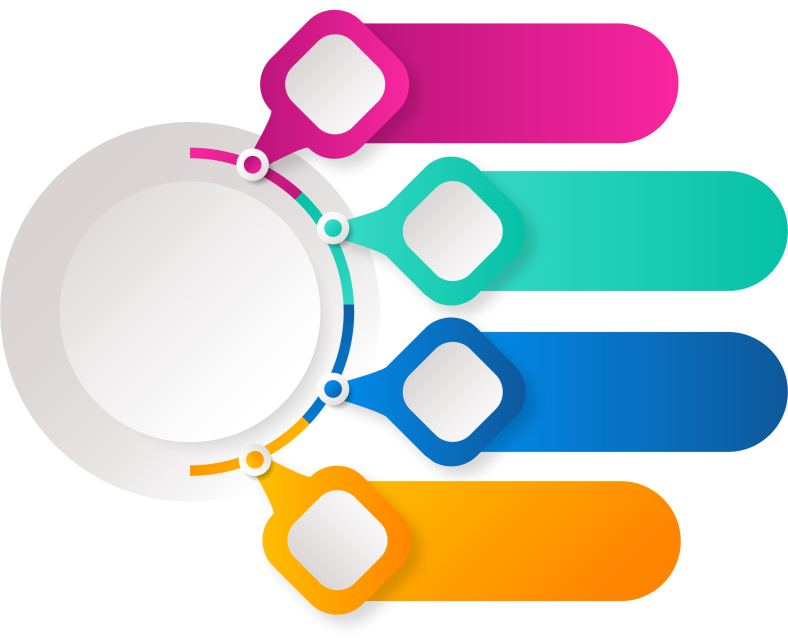 1
الموضوع
المقدمة
2
عناصر كتابة النص المعلوماتي
الأفكار( الوسط)
3
الخاتمة
4
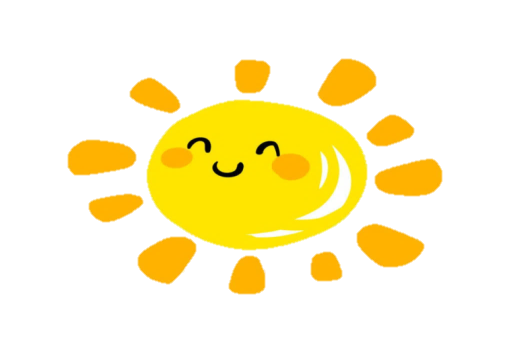 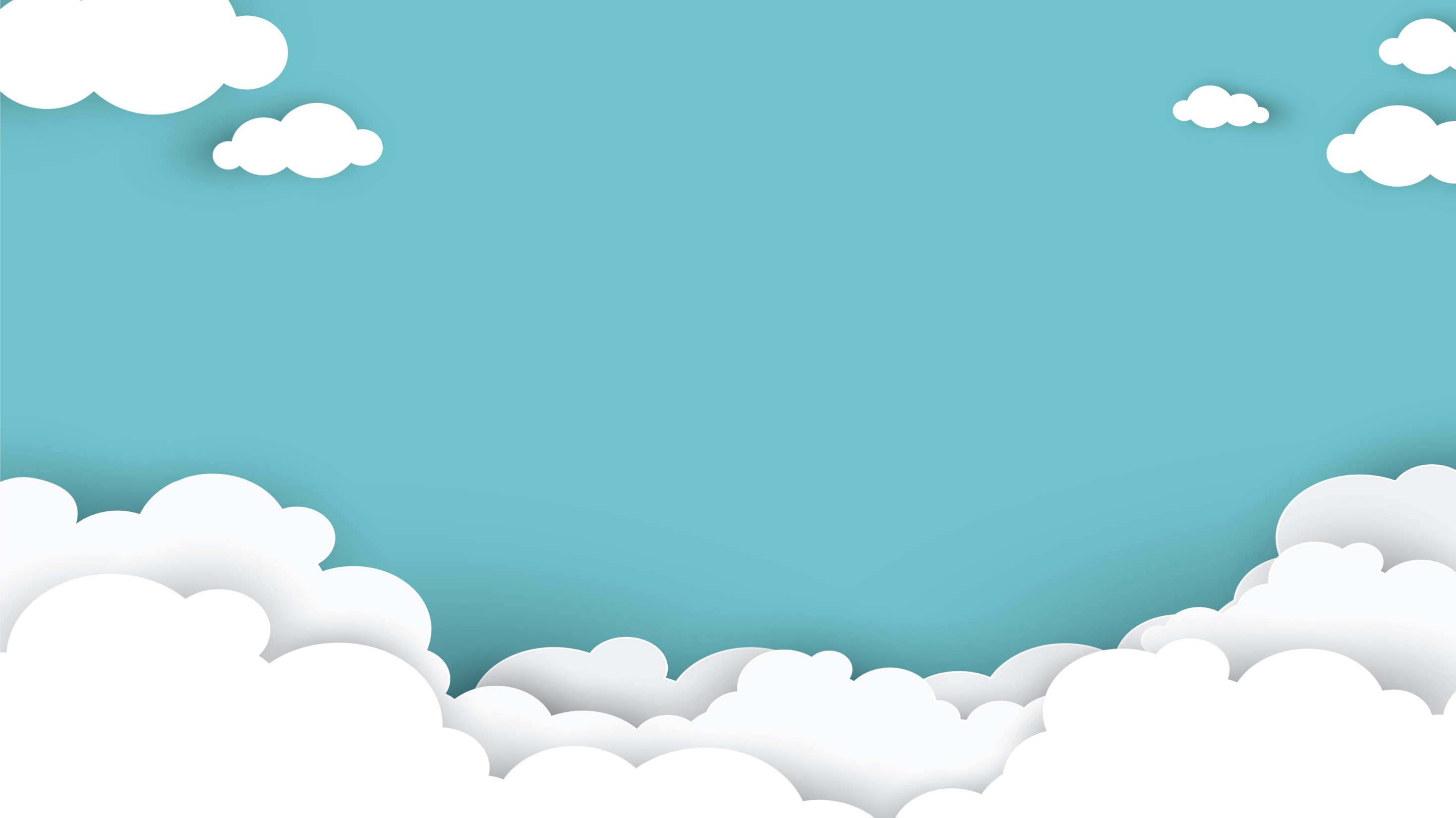 انظر كيف خطط راشد لكتابة النص المعلوماتي عن السياحة الداخلية في الإمارات .
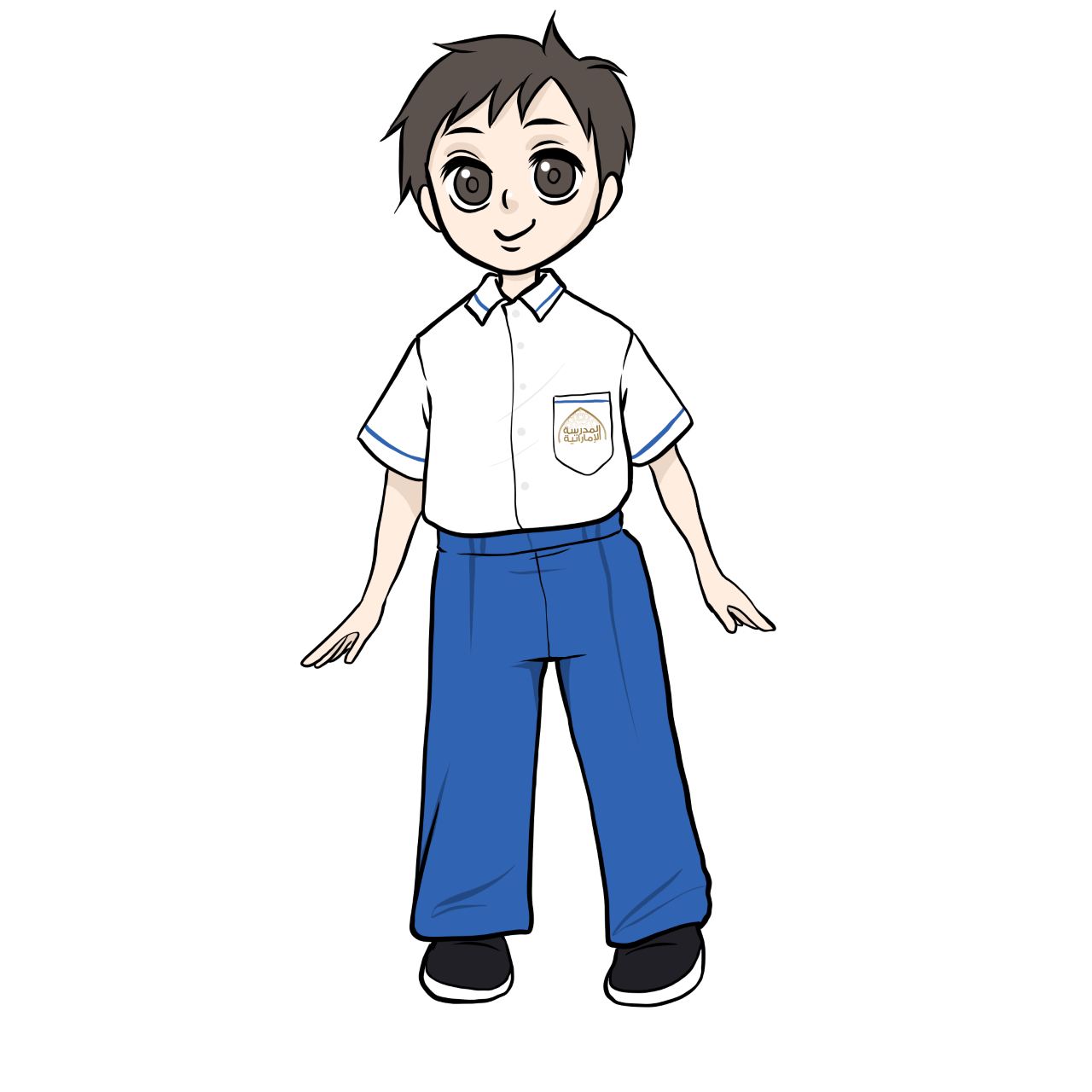 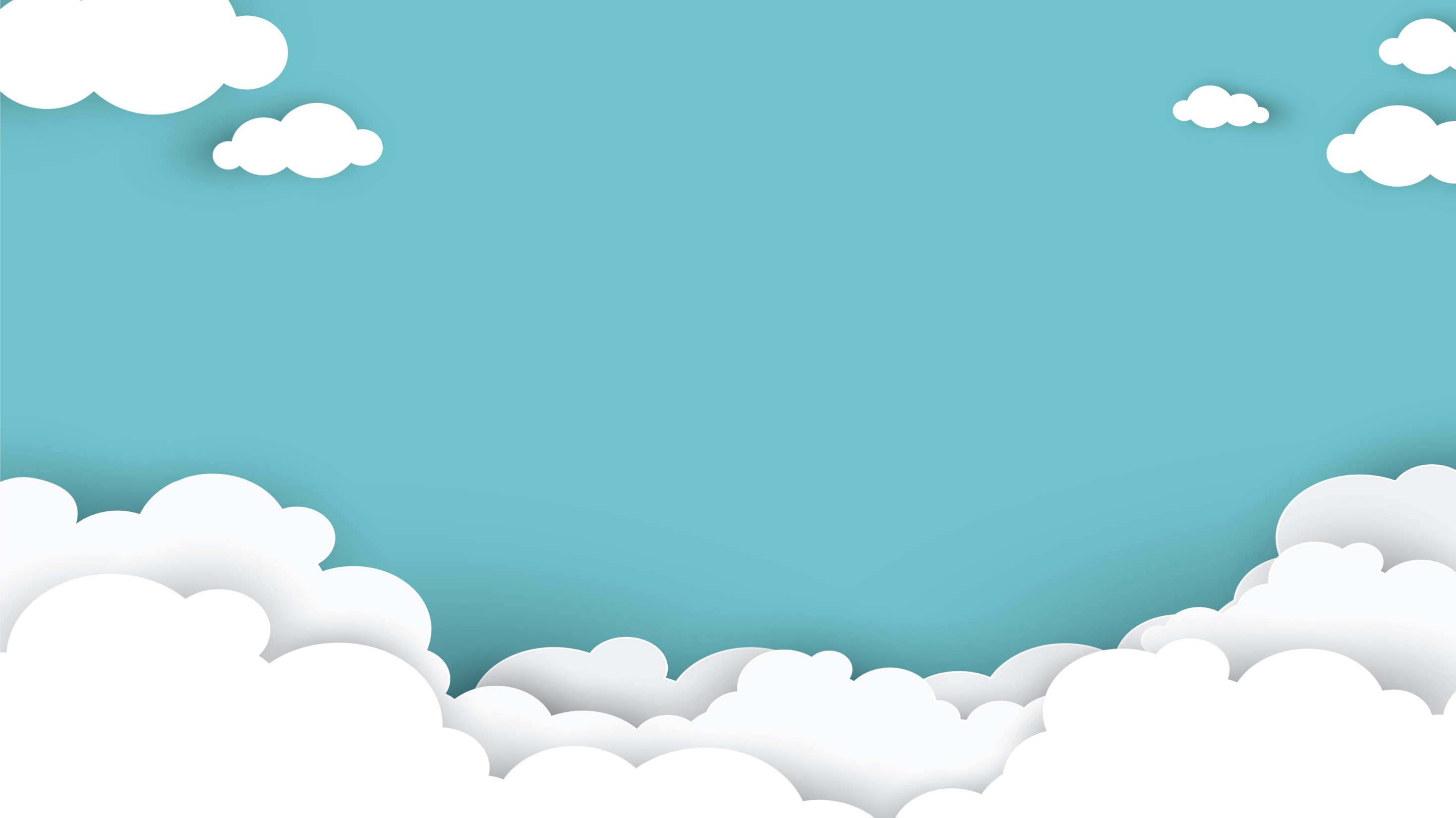 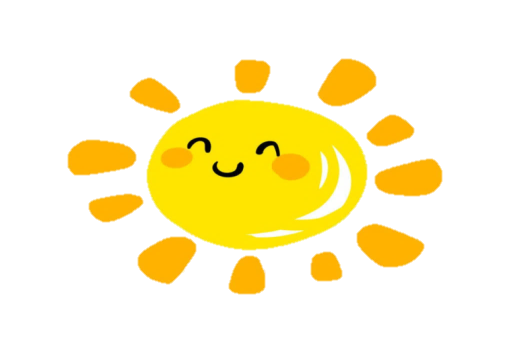 هيا يا مُبدعون نكتبُ نصًّا معلوماتياً.
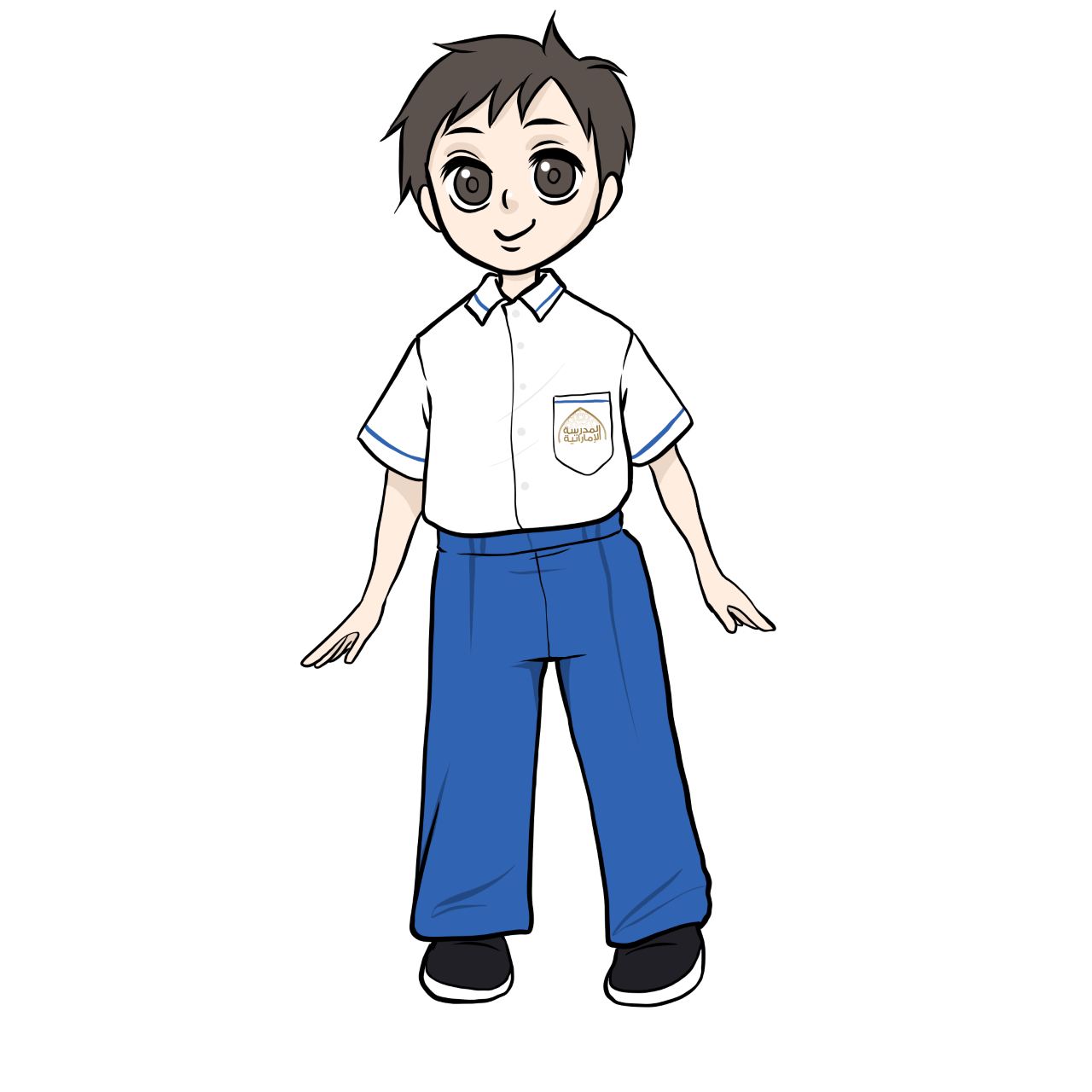 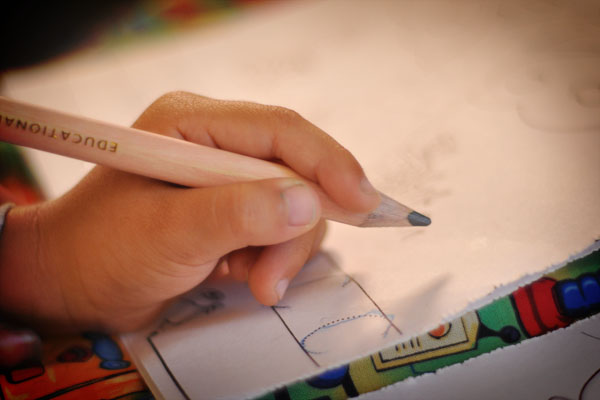 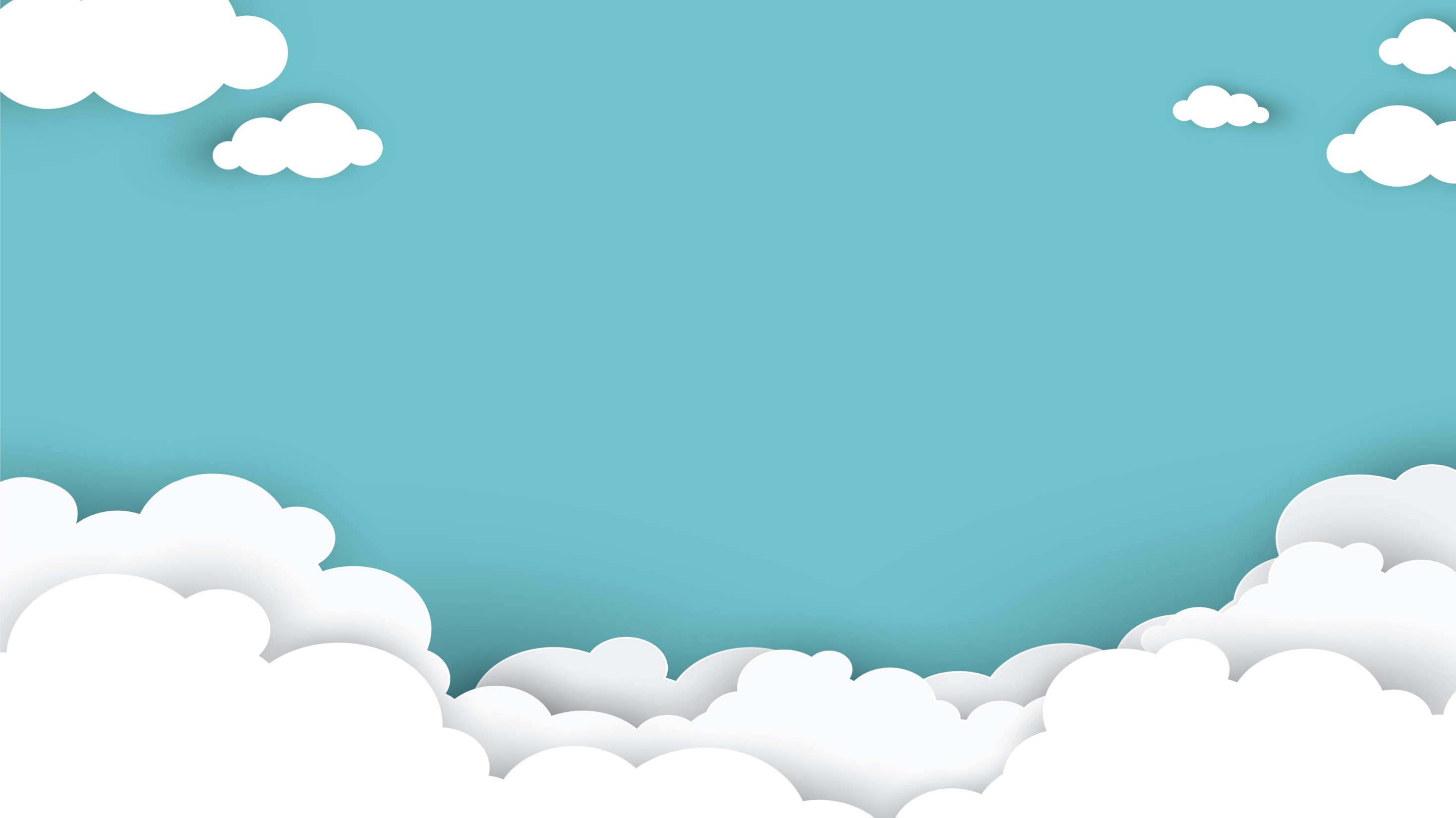 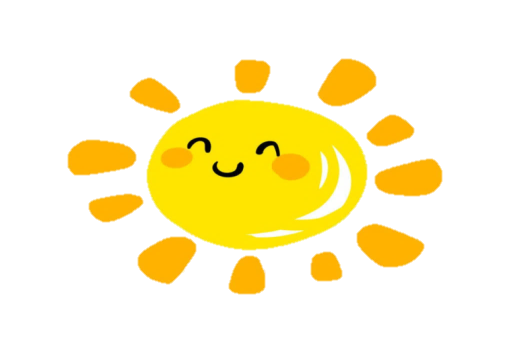 هيا نكتب نصاً معلوماتيً عن منطقة او مدينة من مدن الإمارات  . ليكن عن  ( إمارة الفجيرة )
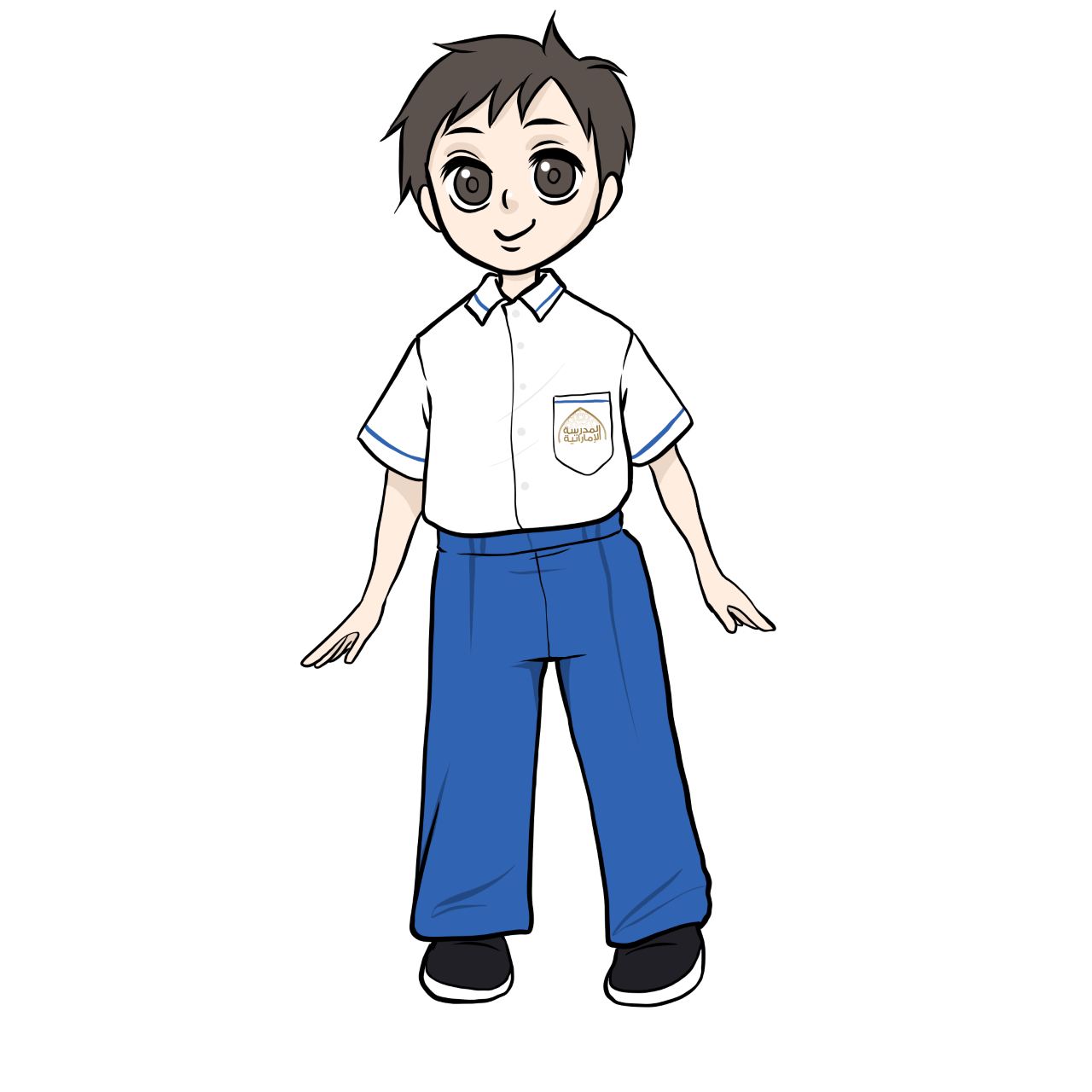 استخدم الكراس او برنامجlinoit.com  في الكتابة
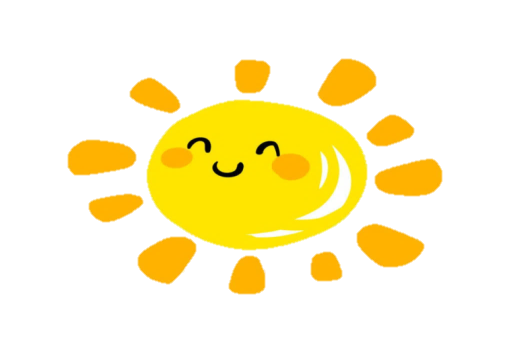 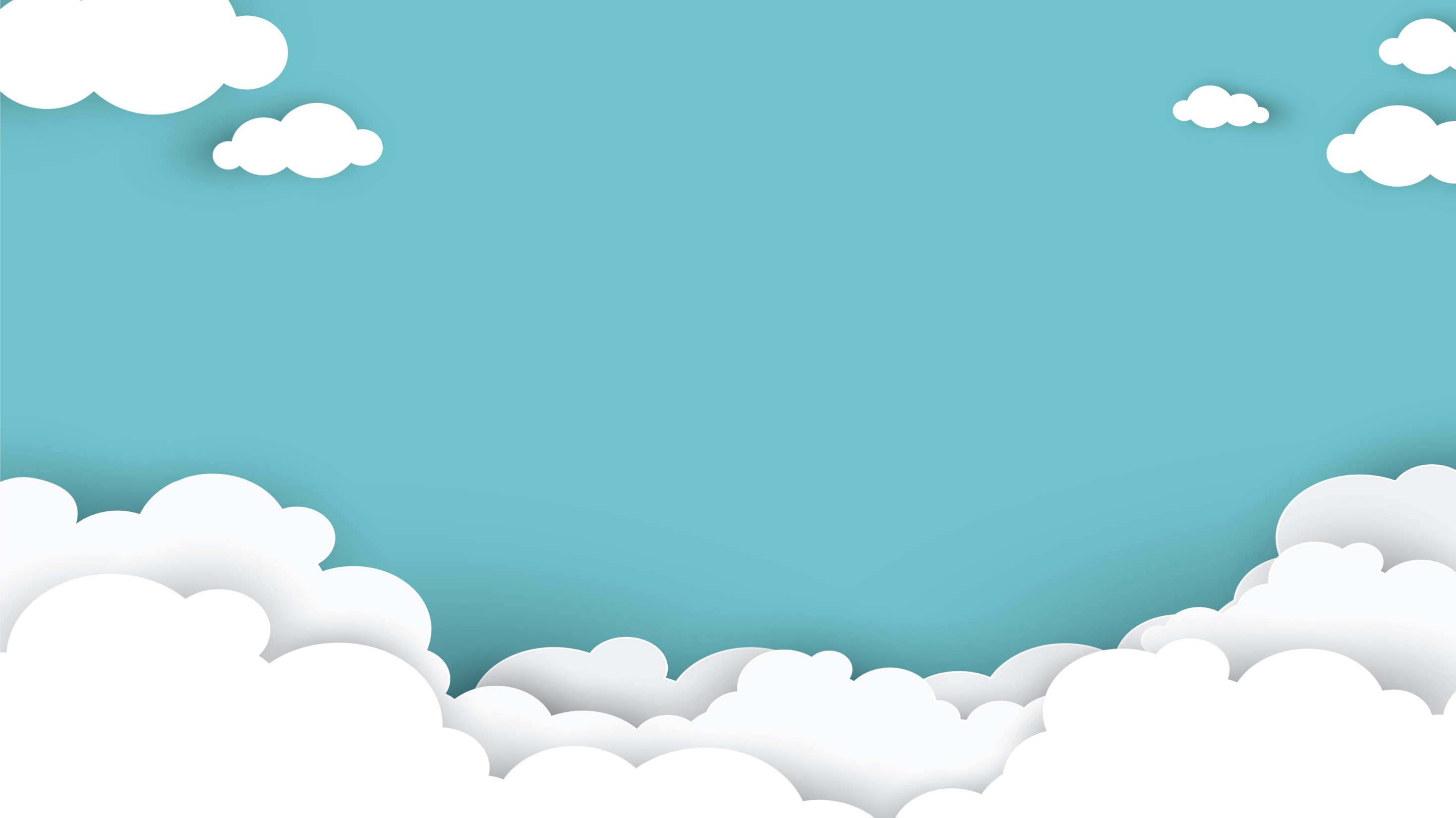 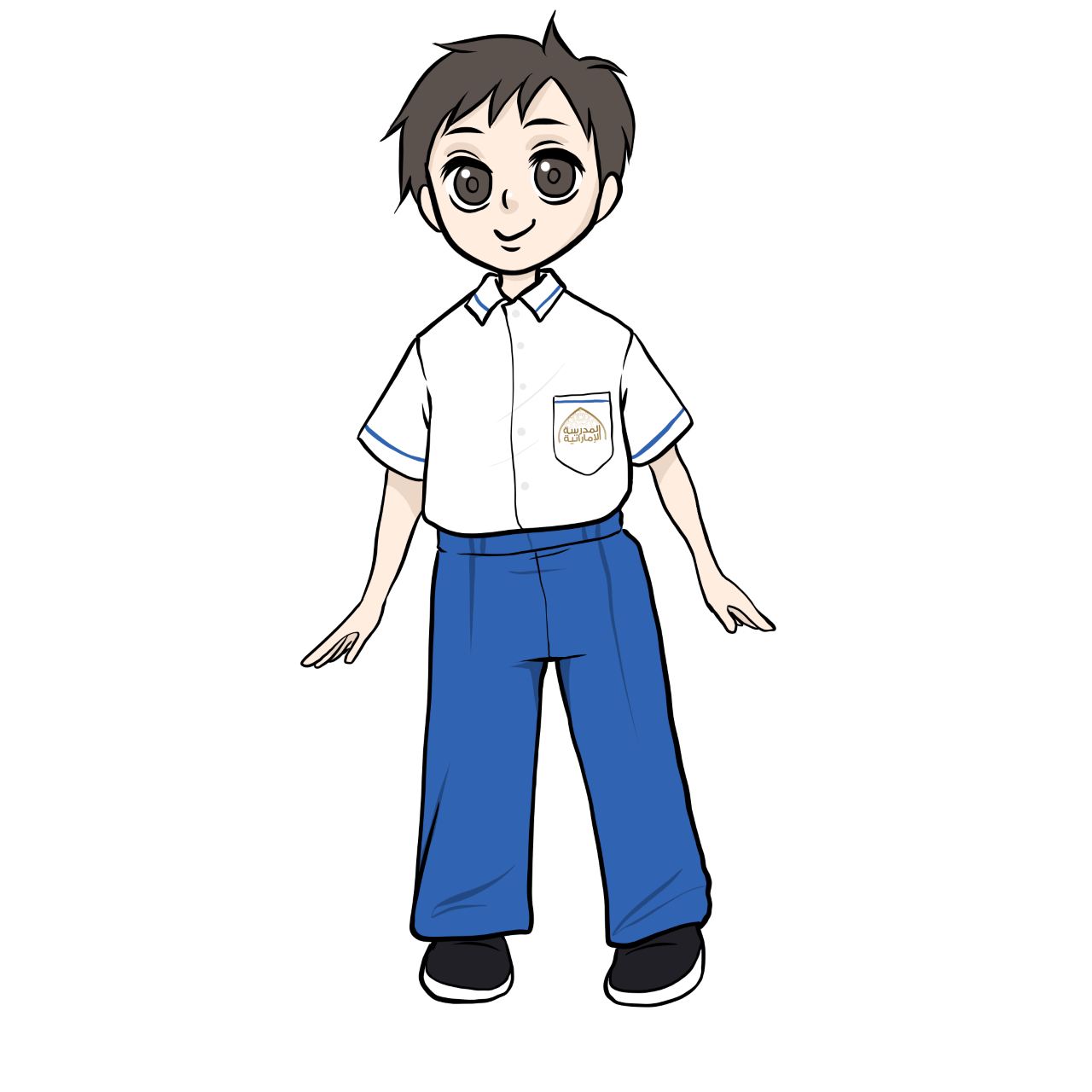 الموضوع والمقدمة
الآن هيا نعمل  مخطط تنظيم الأفكار  :
قائمة رصد الكتابة :
الفجيرة الساحرة
الموضوع :
المقدمة  :
الفجيرة مدينة جميلية ، وبها معالم سياحية كثيرة .
1-  المضمون والأفكار :
 هل جمعت المعلومات  اللازمة لكتابة المقال ؟ 

هل رتبت الأفكار في بنية واضحة ومتماسكة ؟
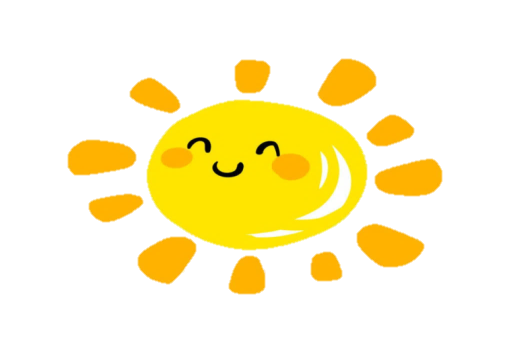 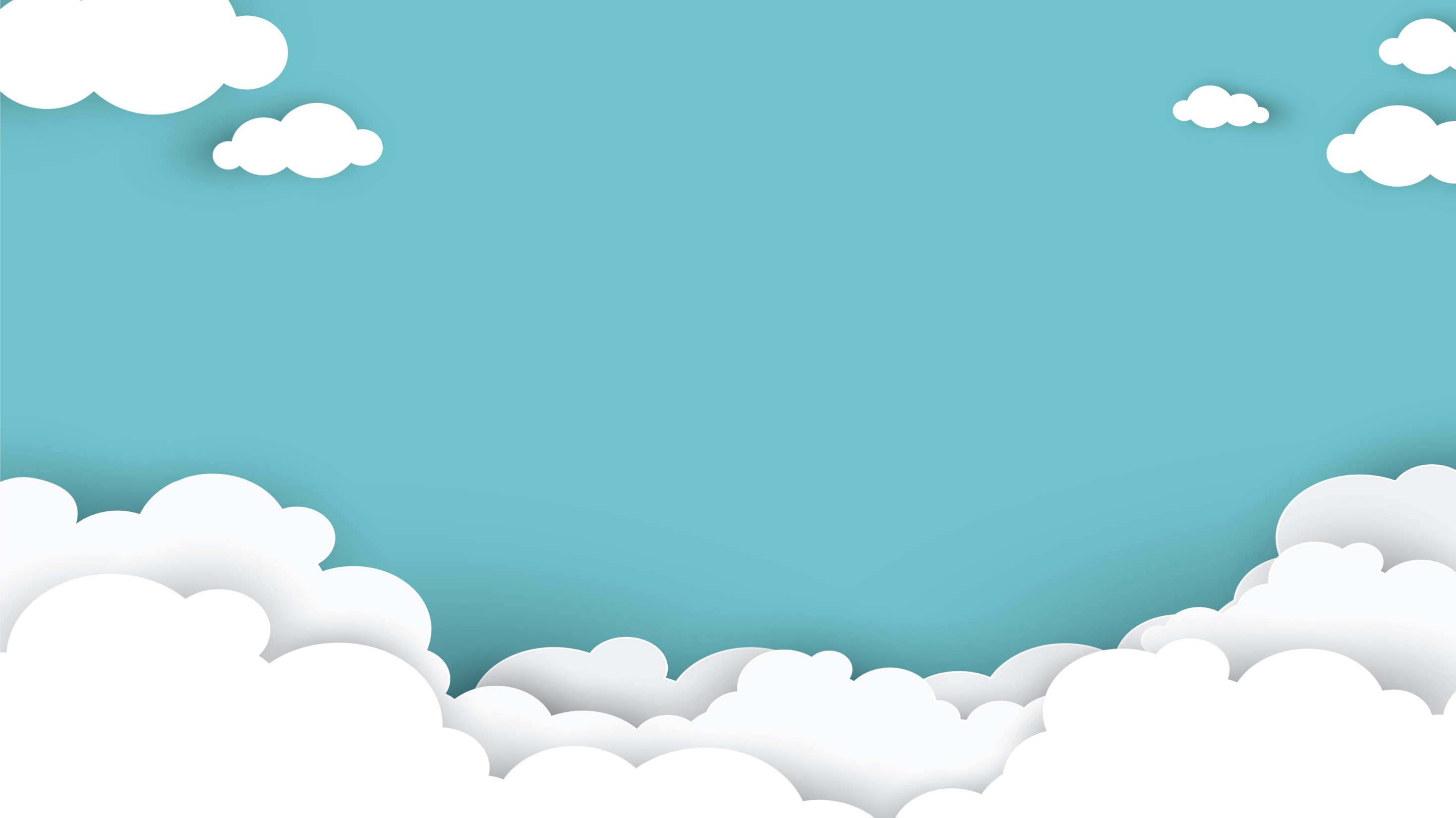 فكرة الفقرة الأولى :
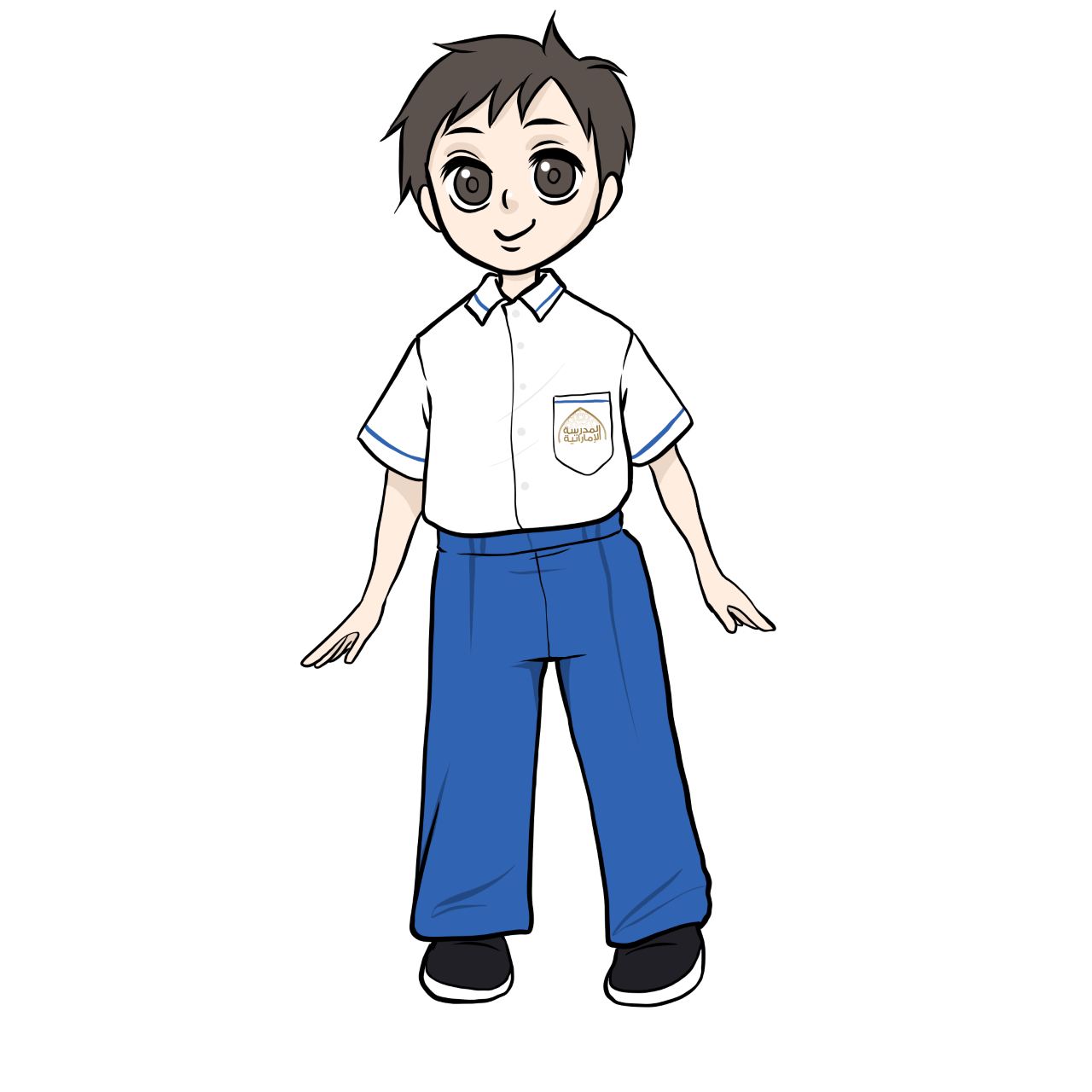 الطبيعة الخلابة في الفجيرة.
الأفكار ( الوسط )
التفاصيل  الداعمة :
 تتميز الفجيرة بطبيعة مناظرها الخلابة
الأمور التي  يجب مراعاتها عند كتابة  مقالًا
شاطئها  يطل على بحر عُمان .
تقع في الساحل الشرقي من الدولة .
2- التنظيم : 
هل كتبت فقرات متكاملة ؟
هل اتبعت نظام التفقير ؟
تتميز بطقس جميل خلال فصل الشتاء .
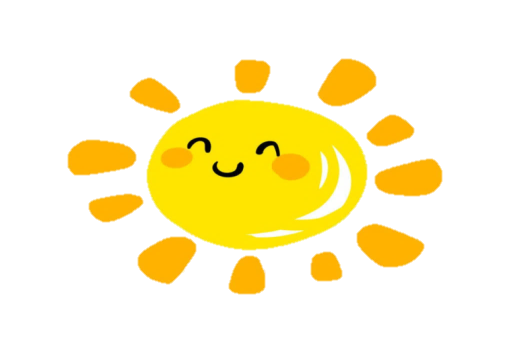 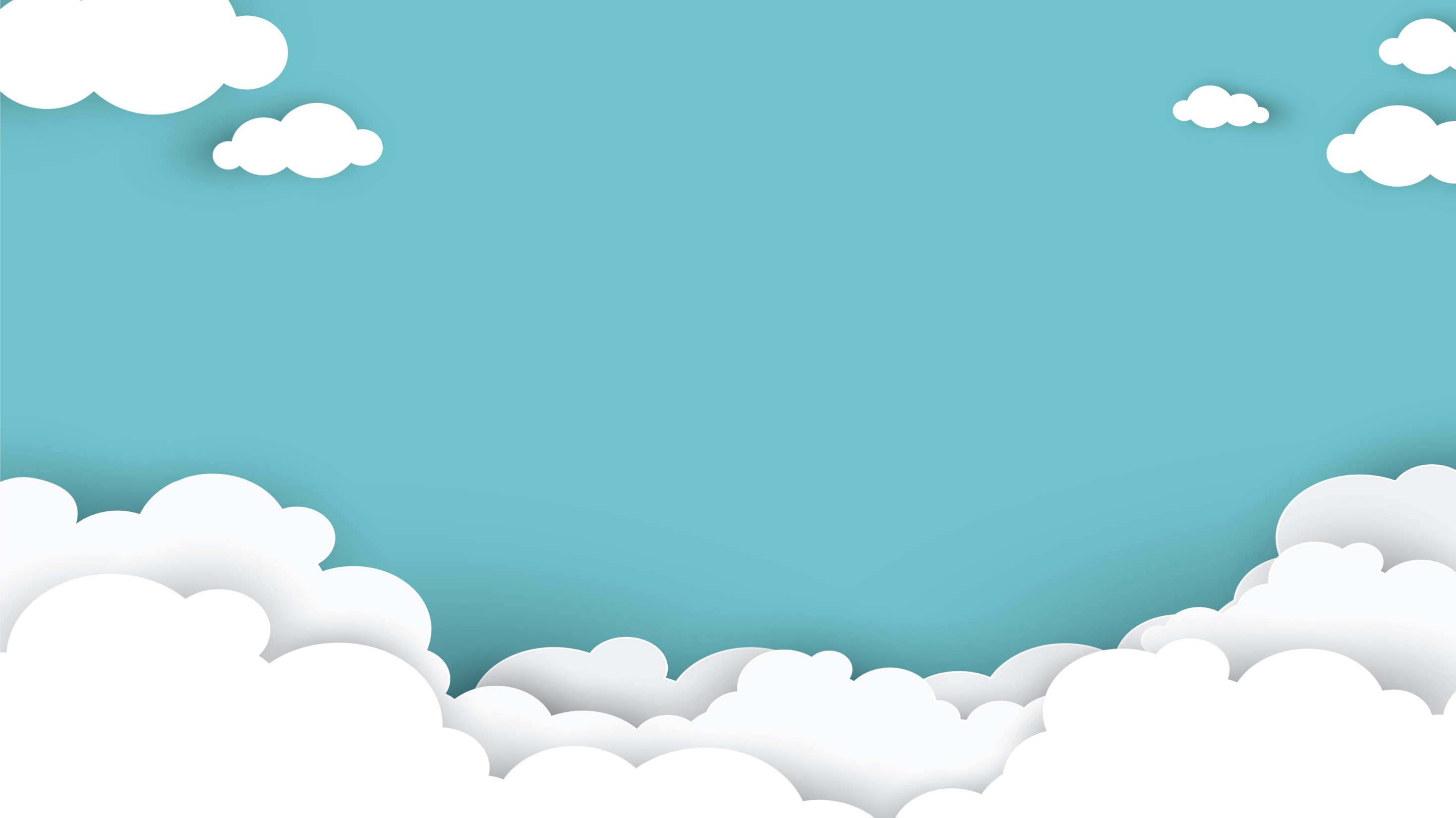 فكرة الفقرة الثانية  :
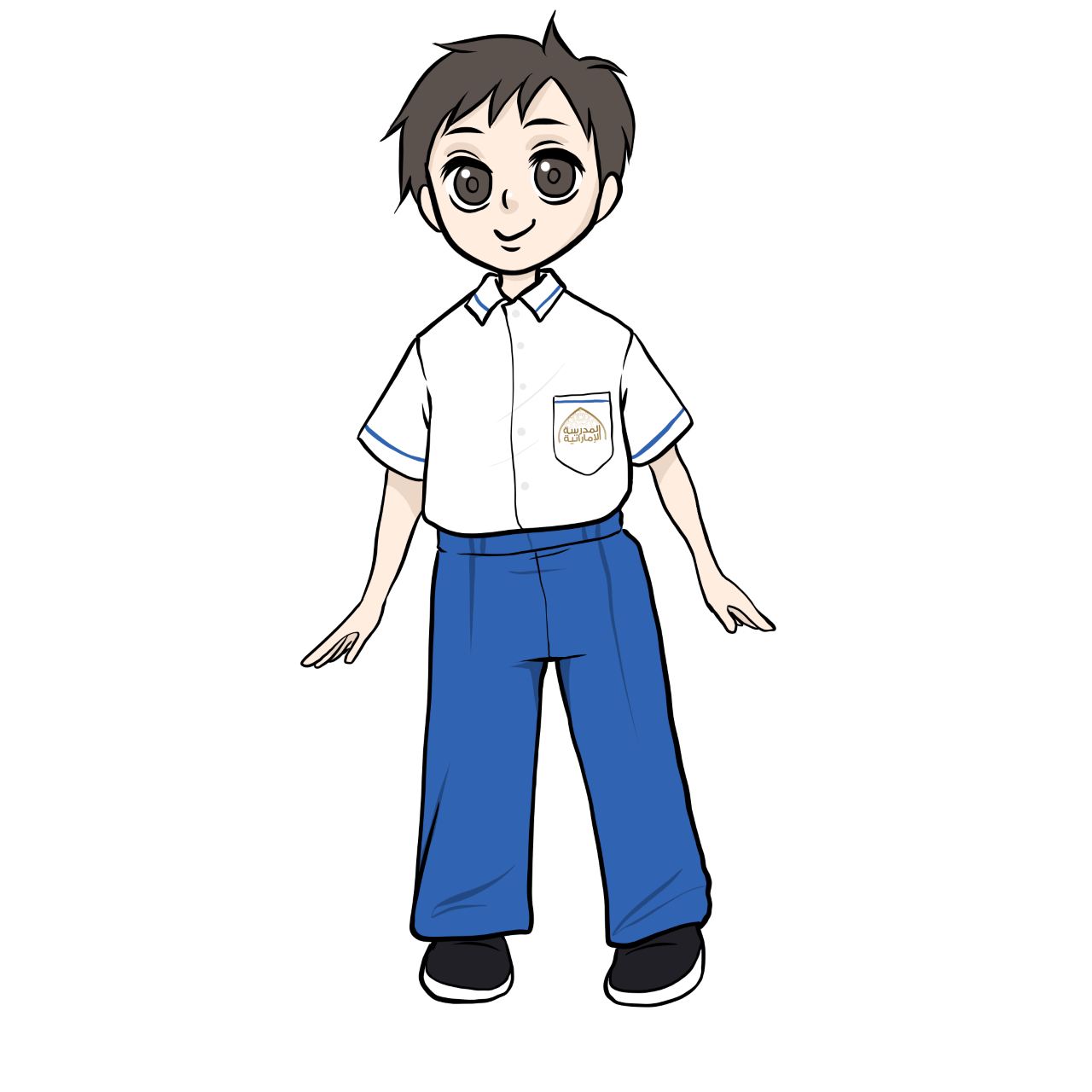 أهم المعالم السياحية الموجودة بها .
الأفكار ( الوسط )
التفاصيل  الداعمة :
 يوجد بها حدائق جميلة مثل ( عين مضب)
الأمور التي  يجب مراعاتها عند كتابة  مقالًا
متحف الفجيرة .
أسواقها الشعبية المتنوعة .
2- التنظيم : 
هل كتبت فقرات متكاملة ؟
هل اتبعت نظام التفقير ؟
الفنادق الجميلة .
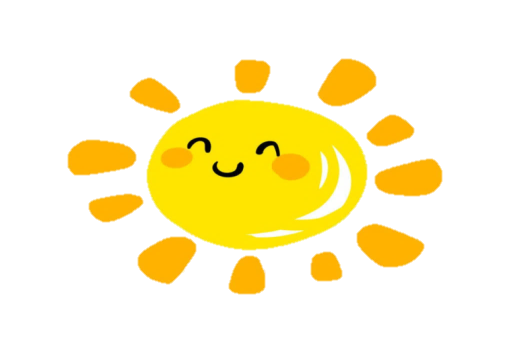 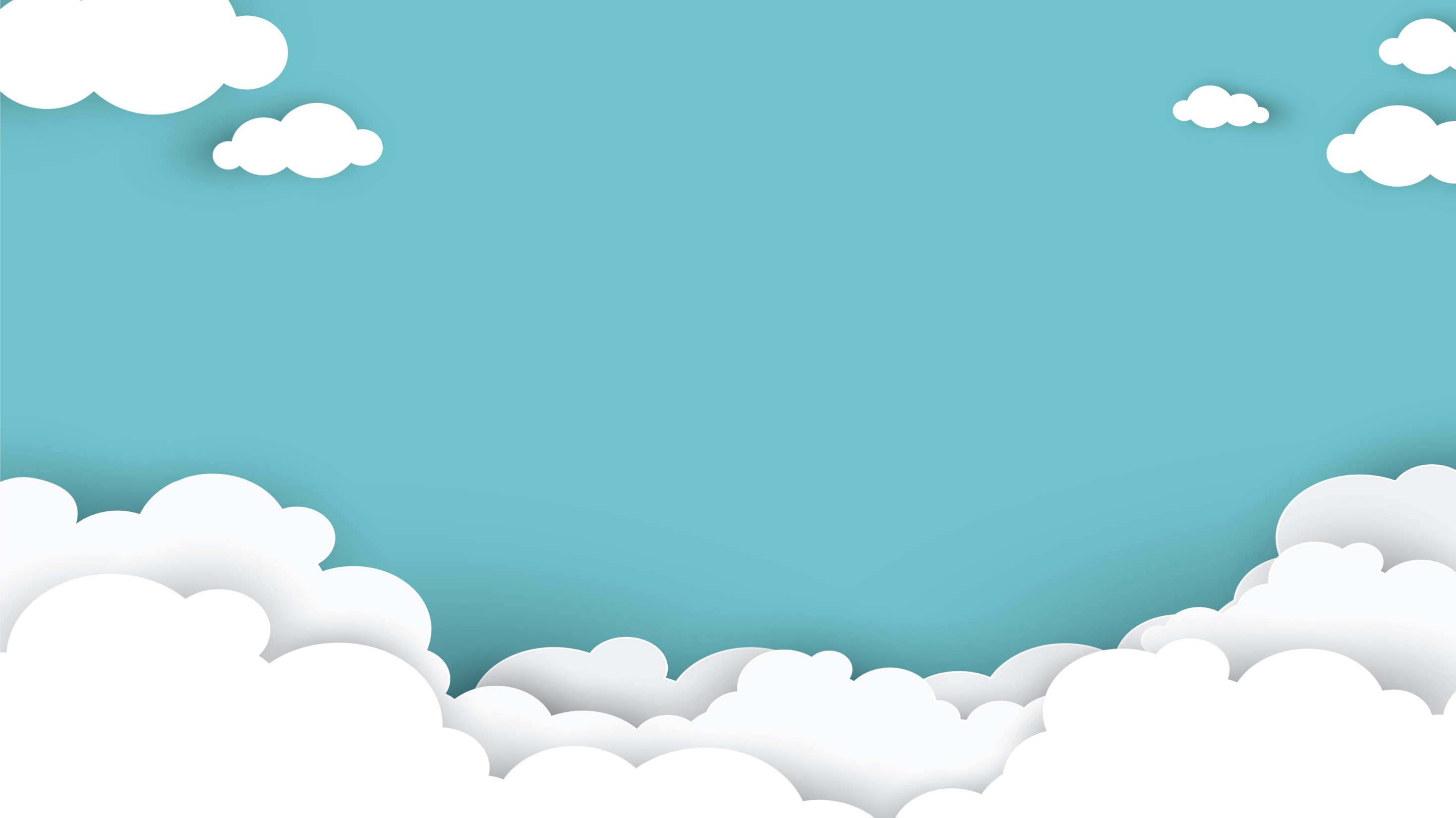 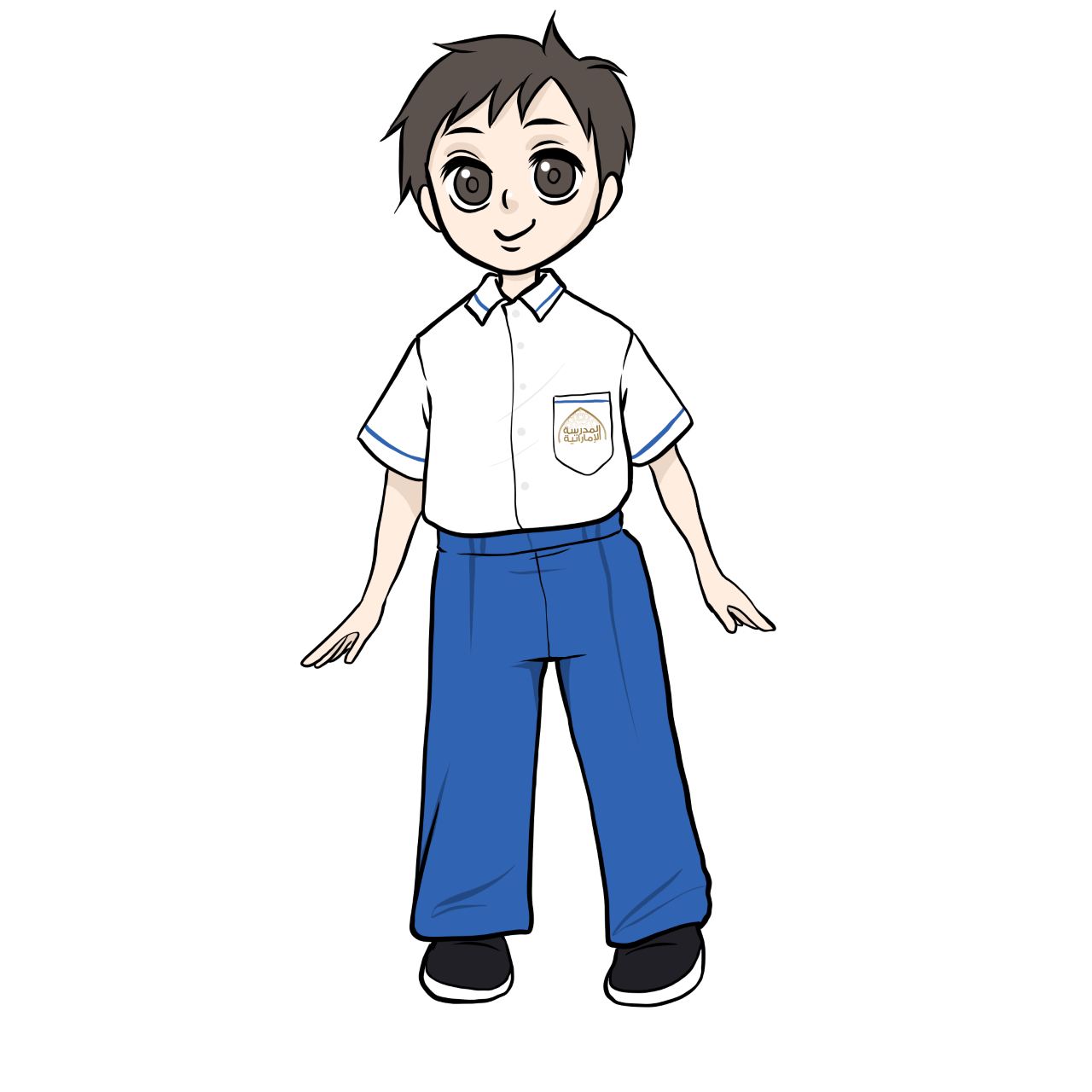 الخاتمة
الأمور التي  يجب مراعاتها عند كتابة  مقالًا
الخاتمة :
ضرورة التأكيد على  أهمية التعرف على  أهم معالم الفجيرة السياحية
3-  اختيار الكلمات :
هل التراكيب سليمة ؟
هل كانت الأساليب مقنعة ؟
 هل ضمنت المقال أمثلة وشواهد ؟
4-  علامات الترقيم :
هل وظفت علامات الترقيم المناسبة ؟
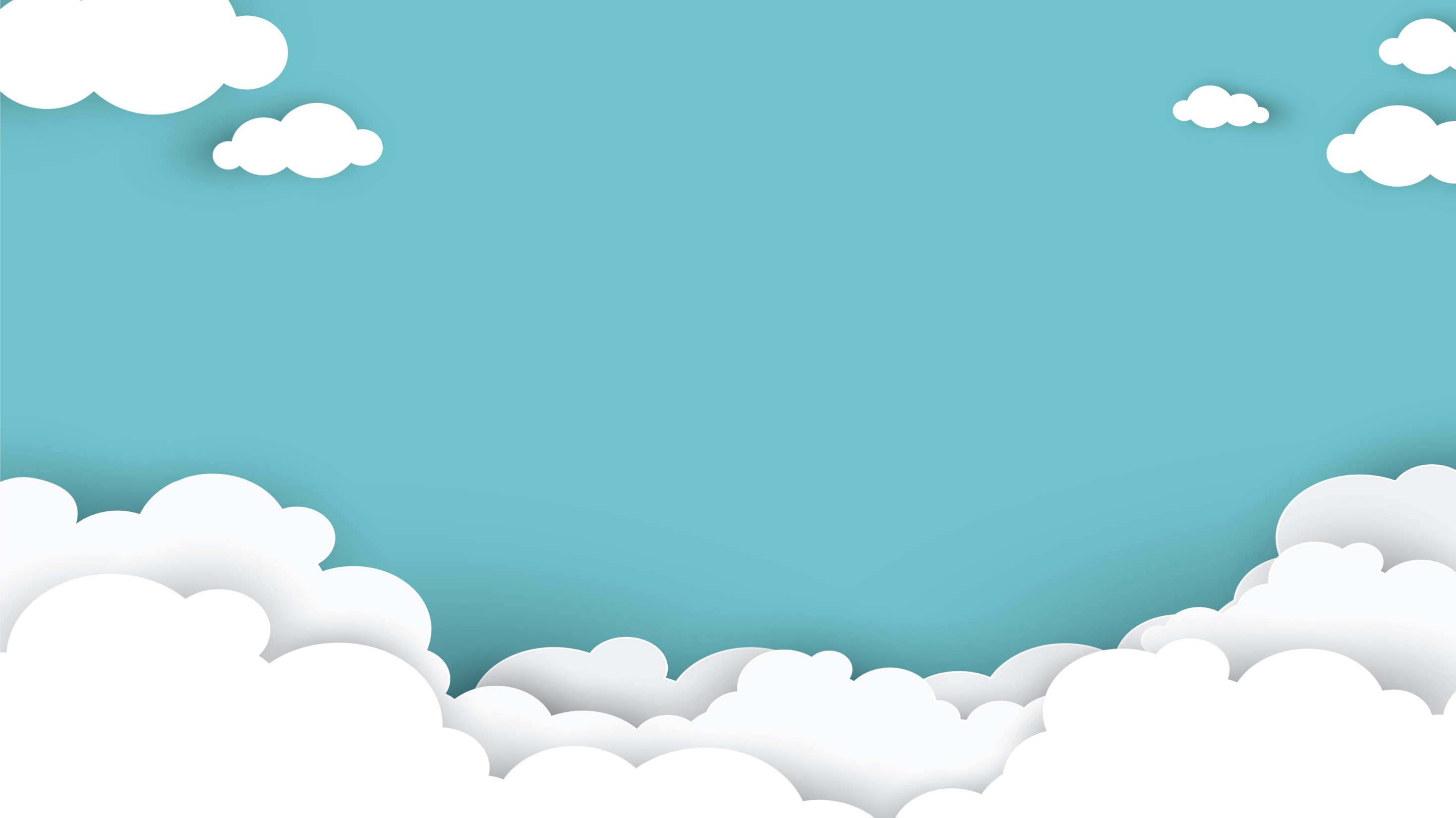 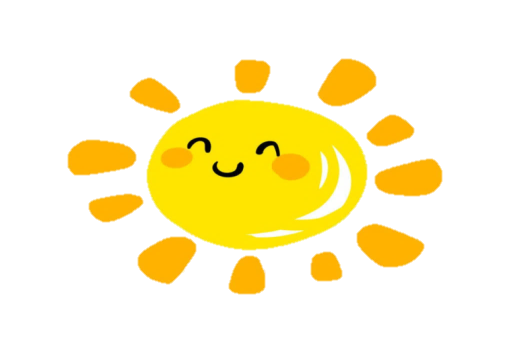 التفكير الناقد
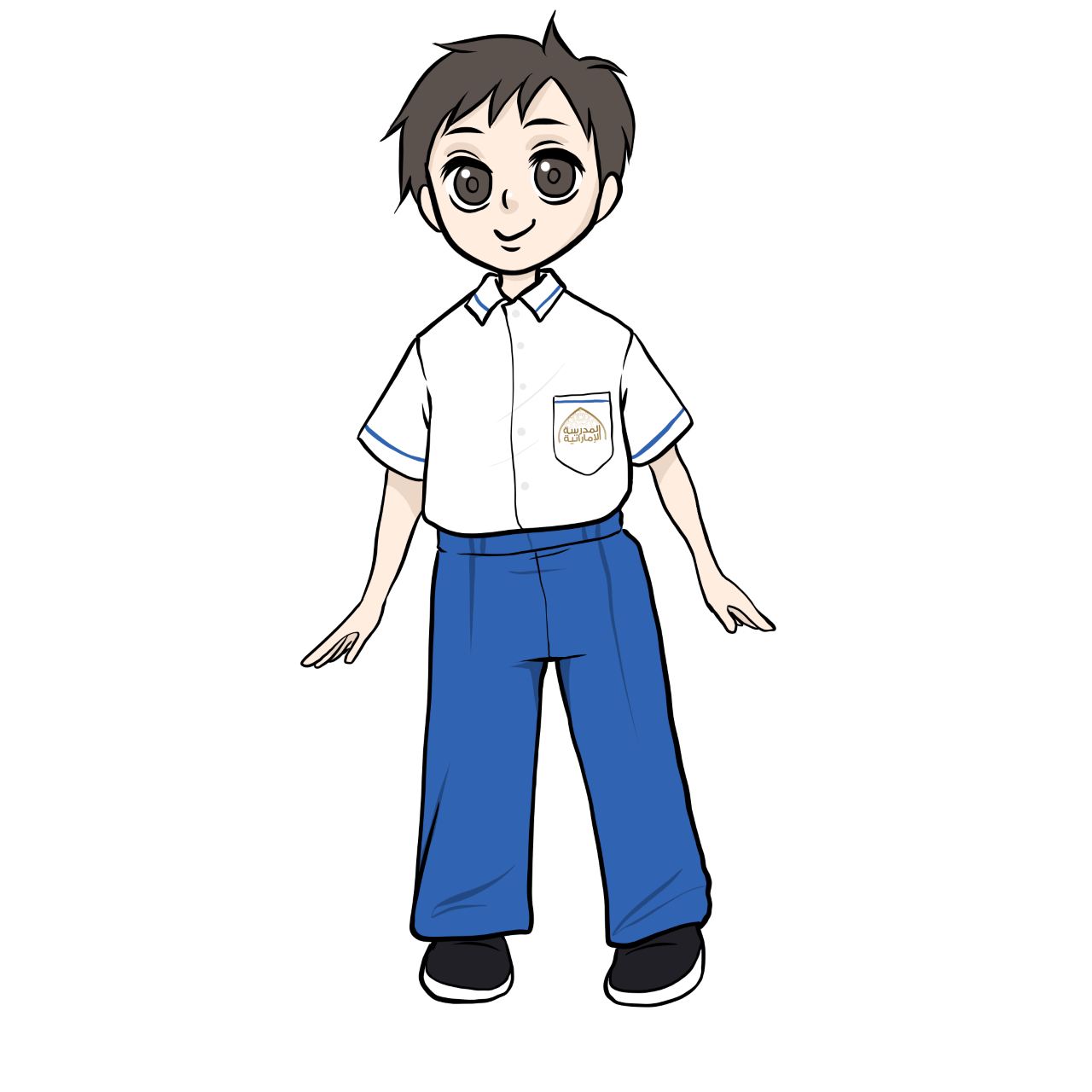 تخيل نفسك سائح من دولة أخرى أتيت في مهمة للكتابة عن السياحة في دولة الإمارات  ماهي الخطوات التي ستقوم بها أثناء زيارتك لدولة الإمارات  ؟
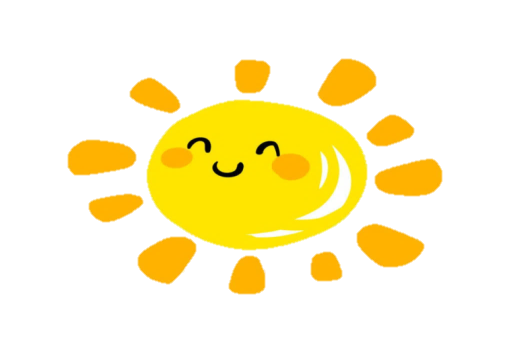 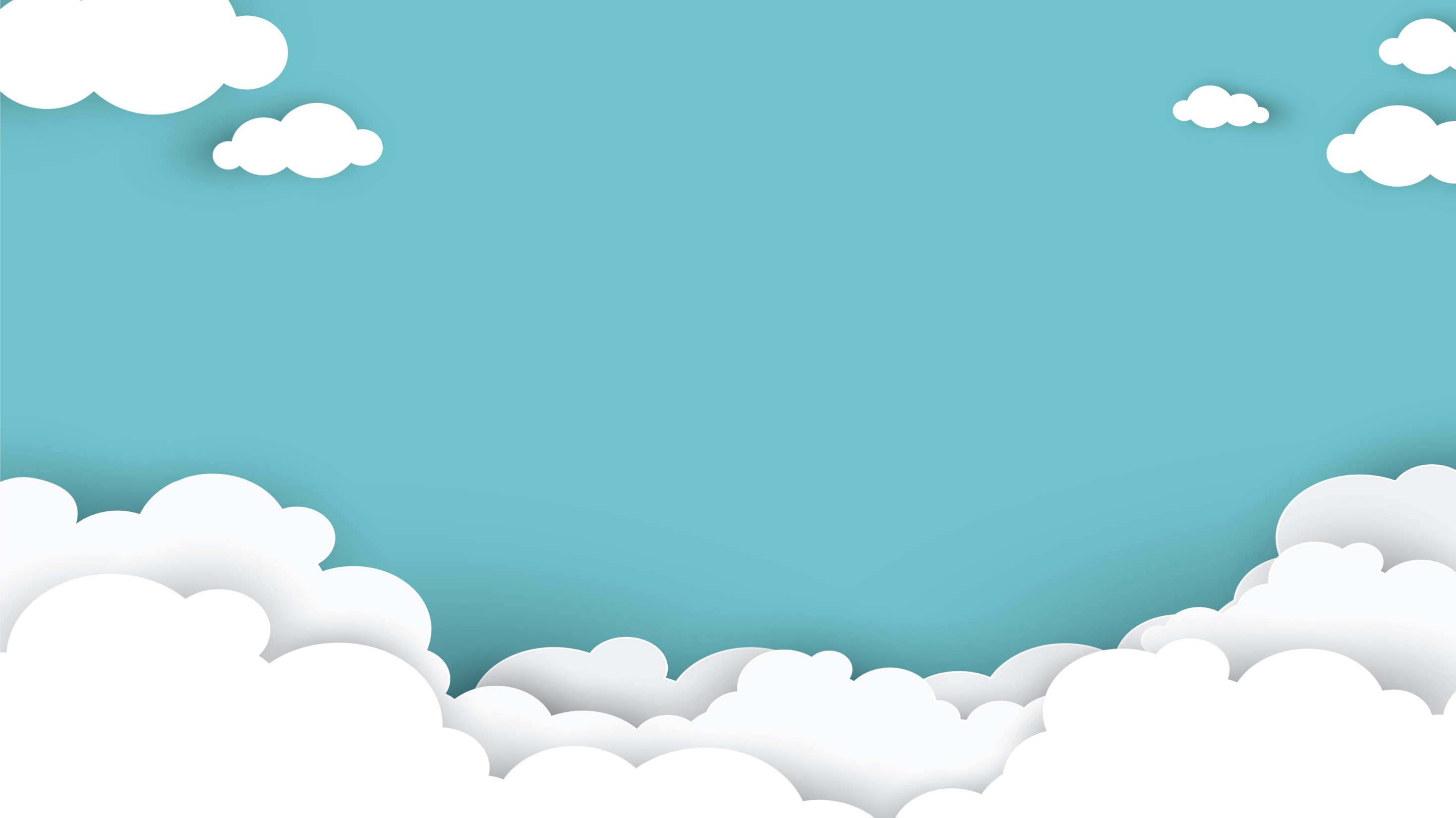 https://quizizz.com/admin/quiz/5f94370f388e5b001bd68940/%D8%A7%D9%84%D8%B3%D9%8A%D8%A7%D8%AD%D8%A9-%D8%A7%D9%84%D8%AF%D8%A7%D8%AE%D9%84%D9%8A%D8%A9-%D9%81%D9%8A-%D8%A7%D9%84%D8%A7%D9%85%D8%A7%D8%B1%D8%A7%D8%AA
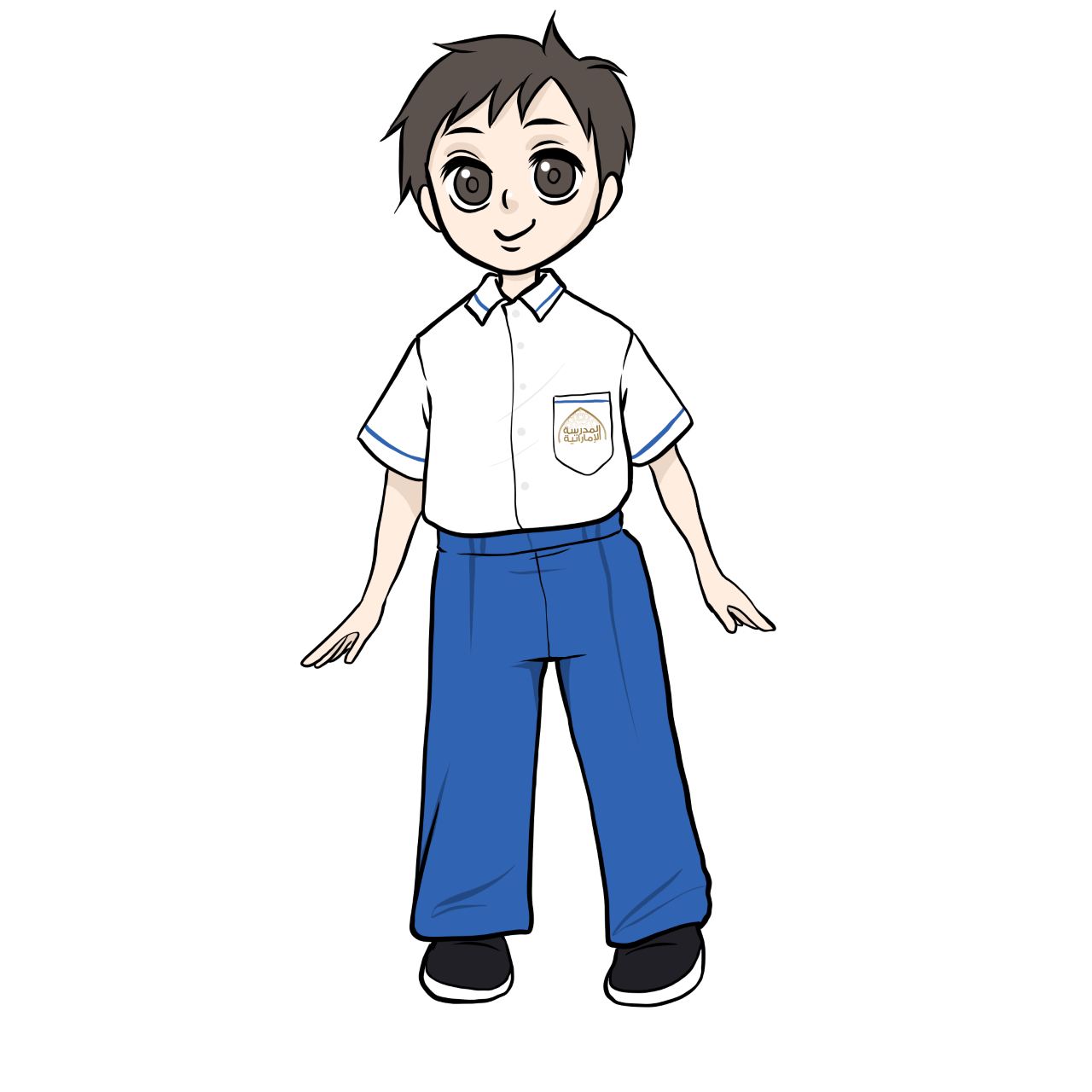 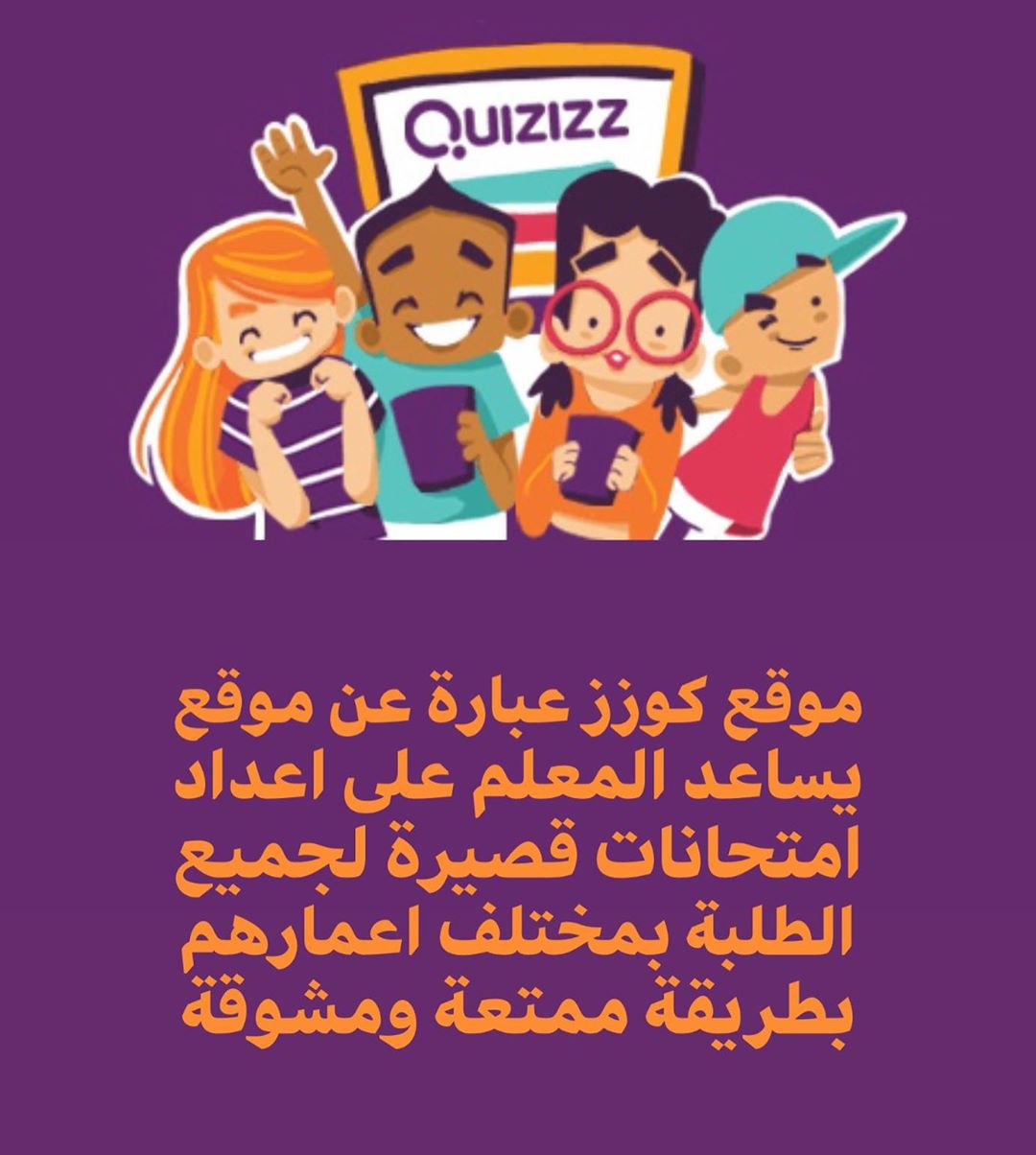 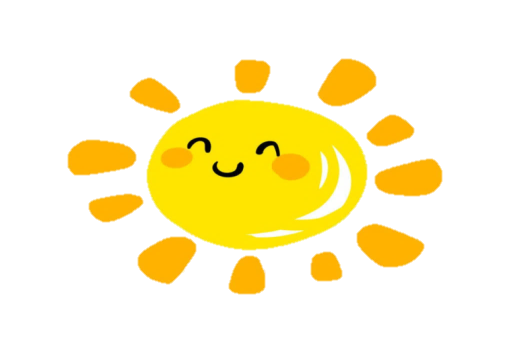 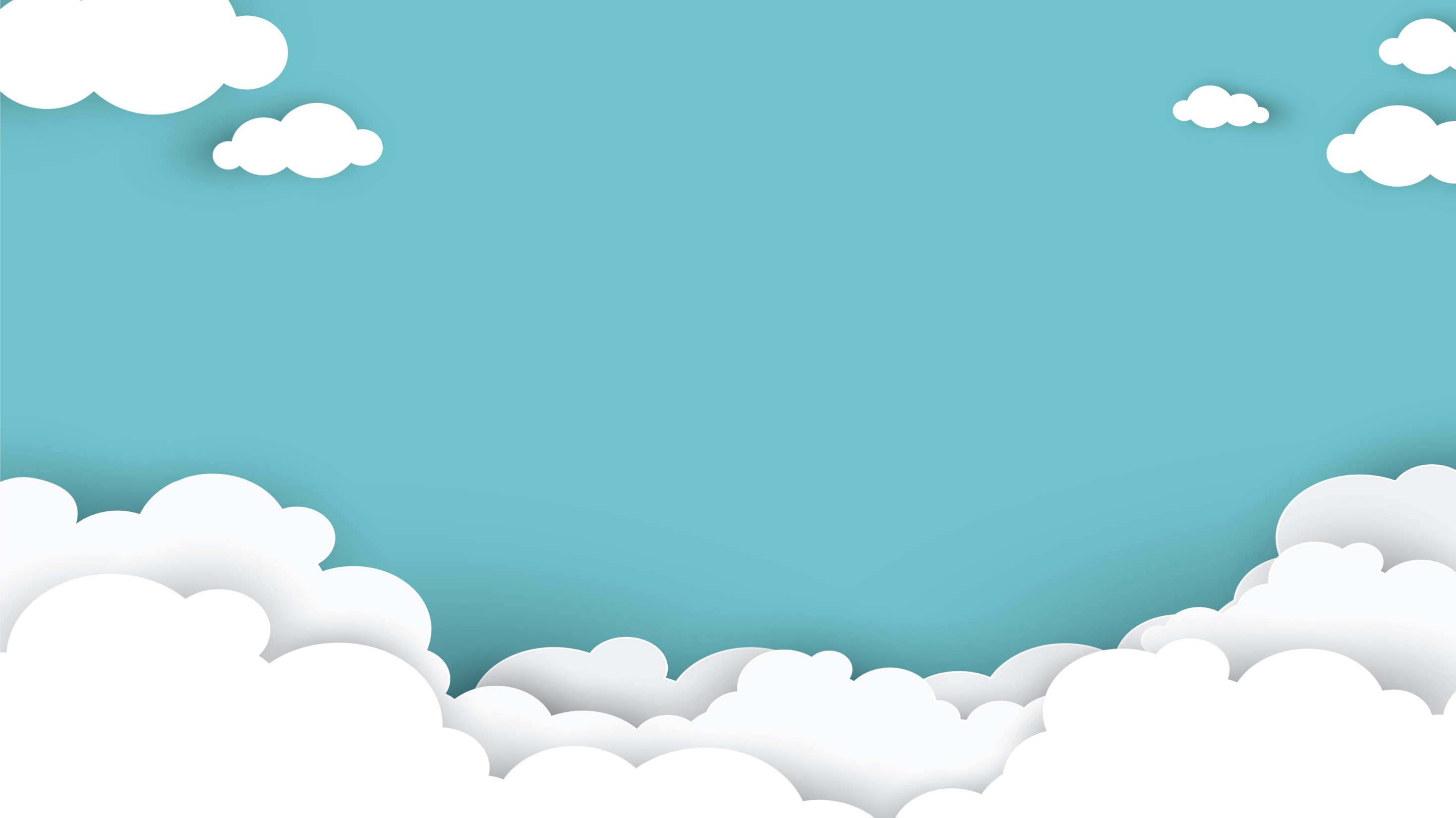 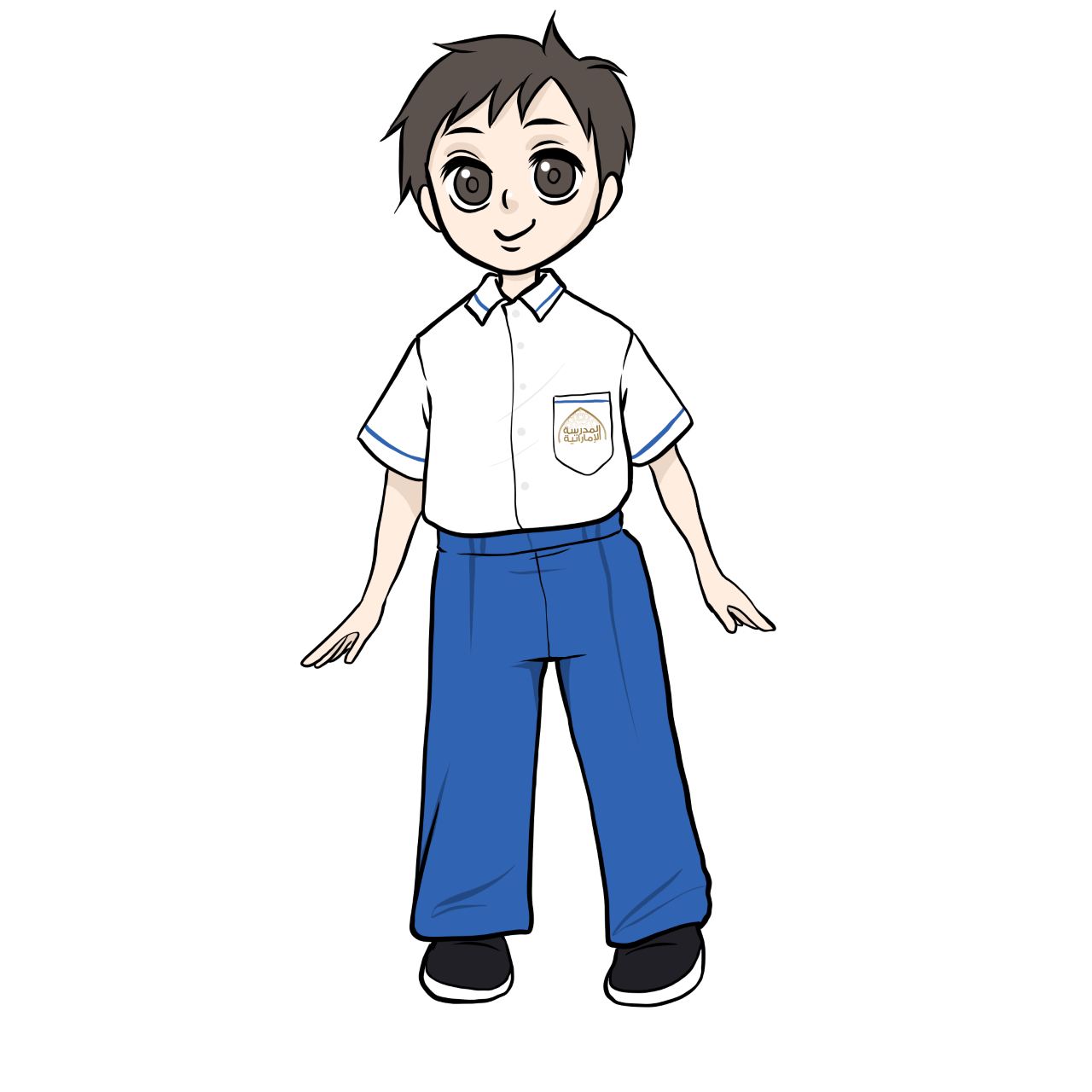 ماذا تعلمت من درسنا اليوم؟
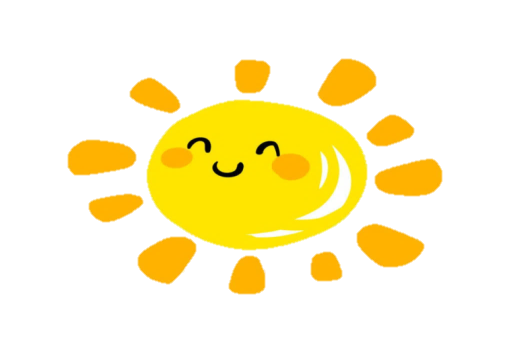 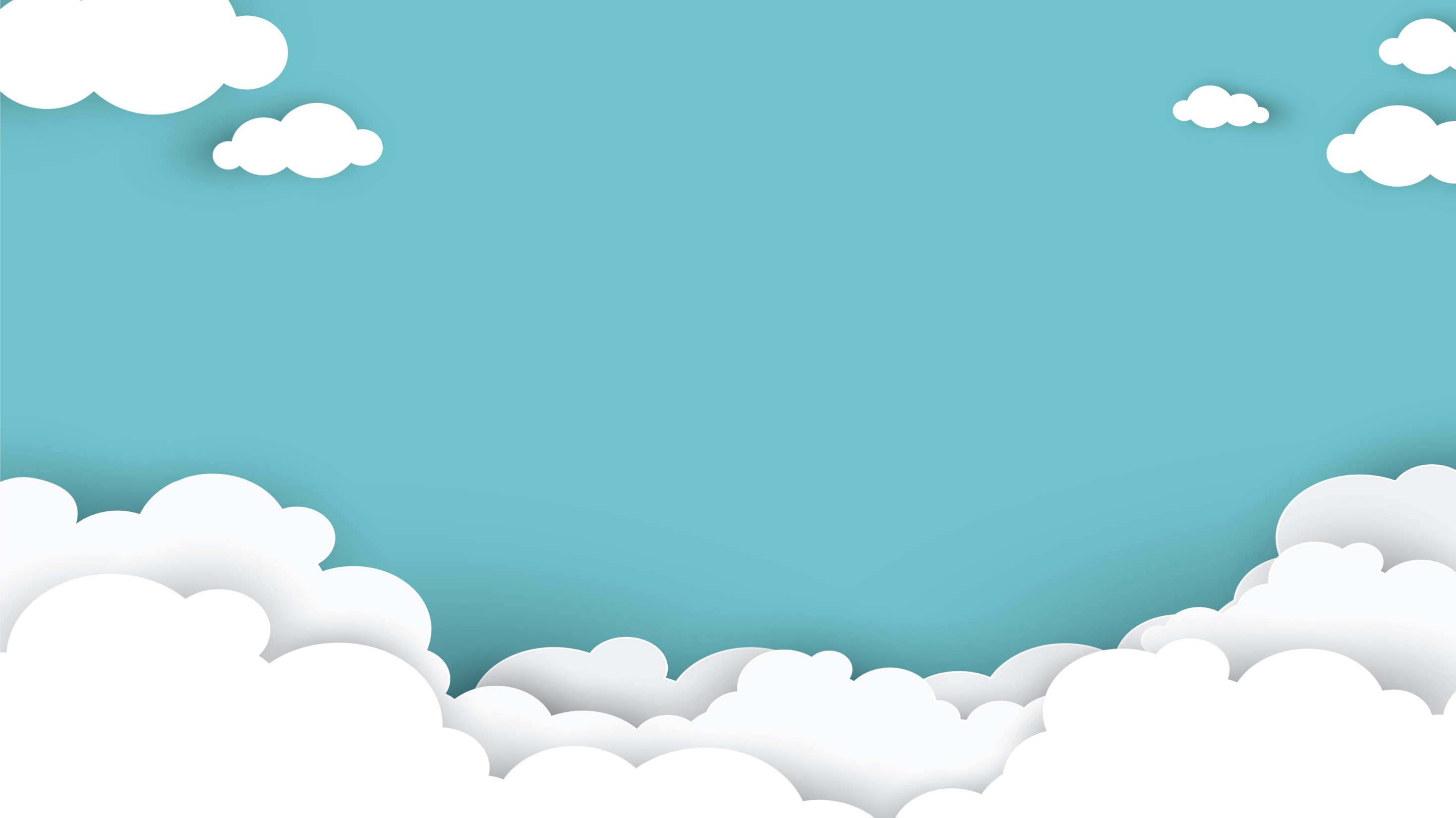 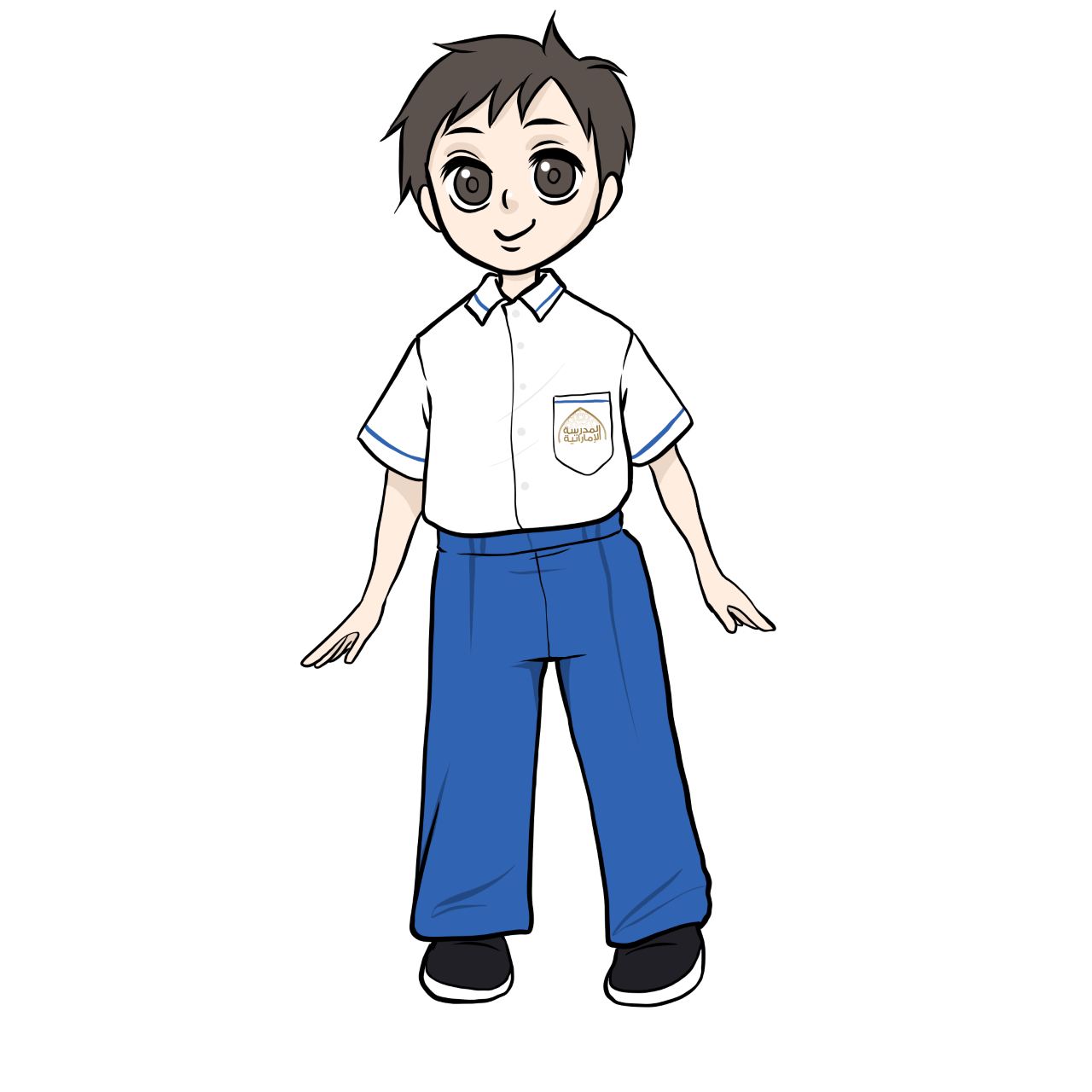 دمتم برعاية الله وحفظه